Construction 
Designation
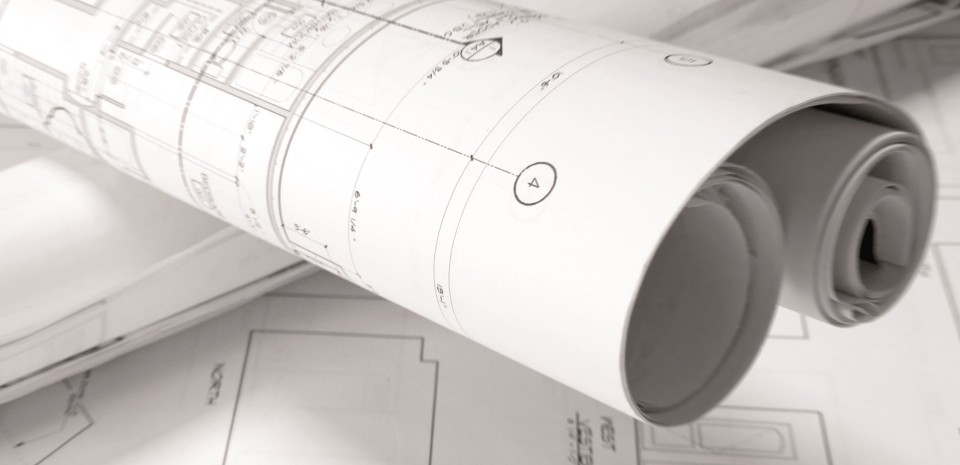 SONGLIM CNF
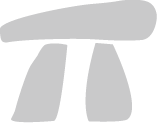 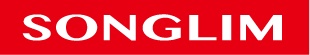 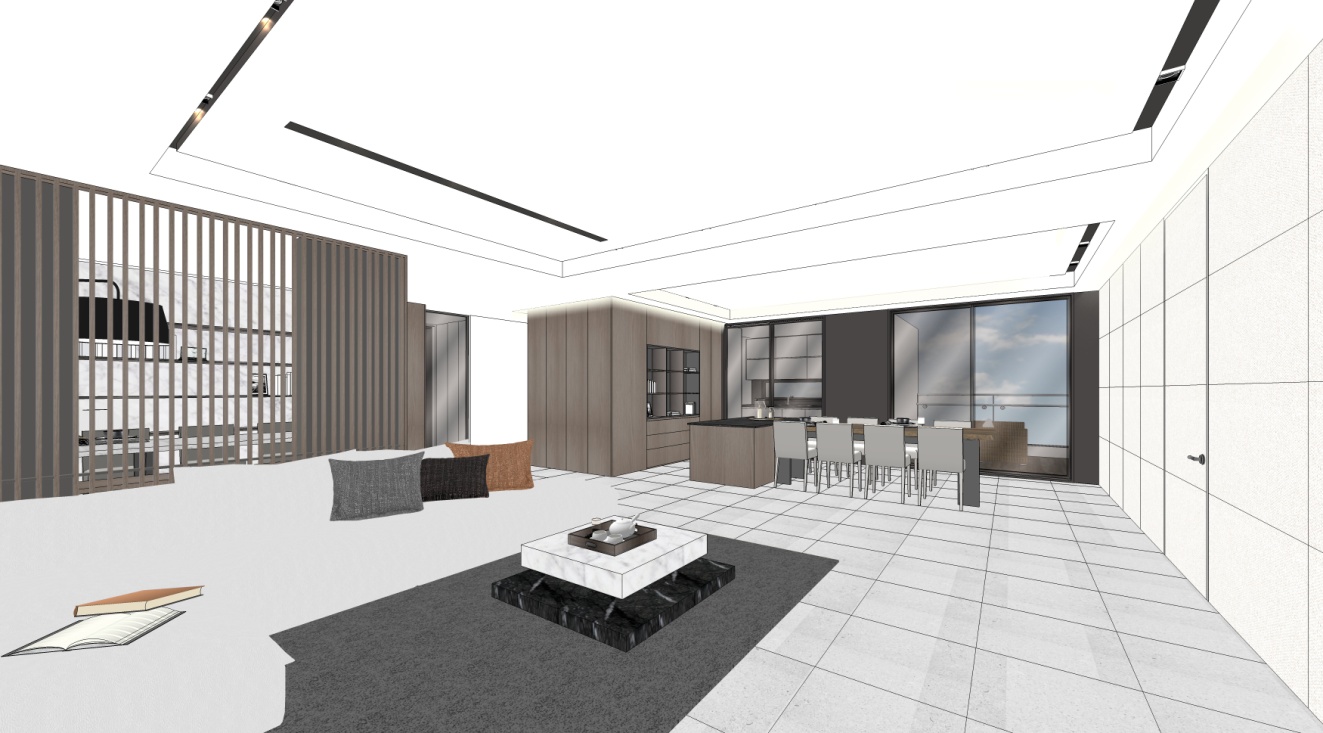 Company
Overview
Company:  SONGLIM CNF Inc.

CEO:  Jong Hoon, Seon

Head Office: 25-18 Eco Jungang-ro, Namdong-gu
        Incheon, South Korea
Production Plant: 357, Ganghwa Dong Ro, Bulmyun,
        Incheon, South Korea
Plant Scale:  Factory Site 5,844㎡
        Production Plant 2,500㎡
        
 
Products: Built-in kitchen cabinets and storage
         furniture for apartment complex. Built-in 
         furniture for hotel and hospital facilities
        
Characteristics: From research and development to 
         production and quality control, we maintain 
         strict inspections to deliver the best 
         final products for our customers.
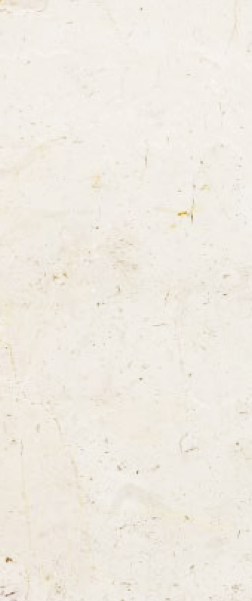 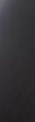 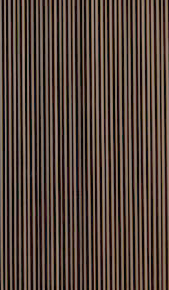 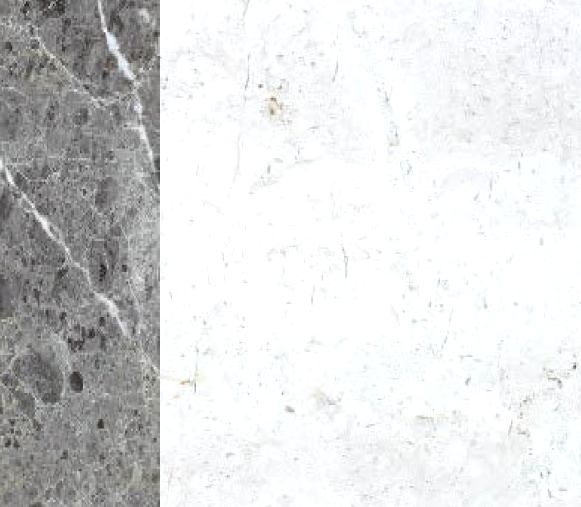 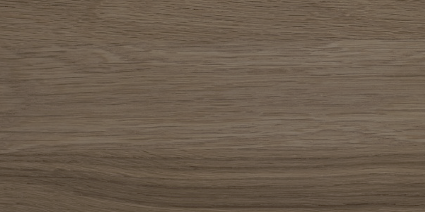 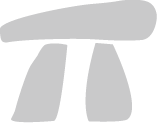 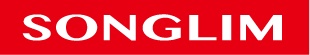 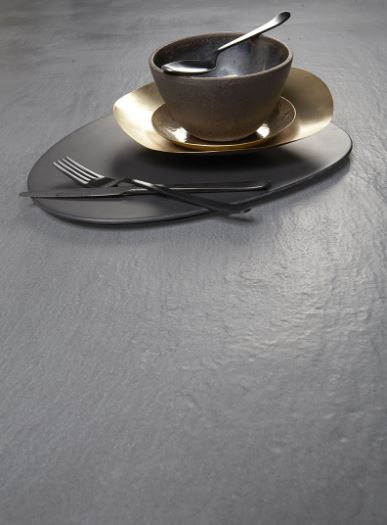 Company History
2016 . 07
-Established SONGLIM CNF Inc.
2021. 01
-Domestic distributor of
 MOBILCLAN
 (Italian Brand kitchen furniture)
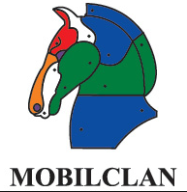 Domestic distributor of 
 Vadara 
 (USA premium countertop)
2022. 02
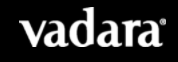 Established Manufacture Factory
2022 .08
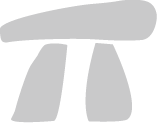 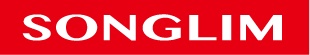 Organization Chart
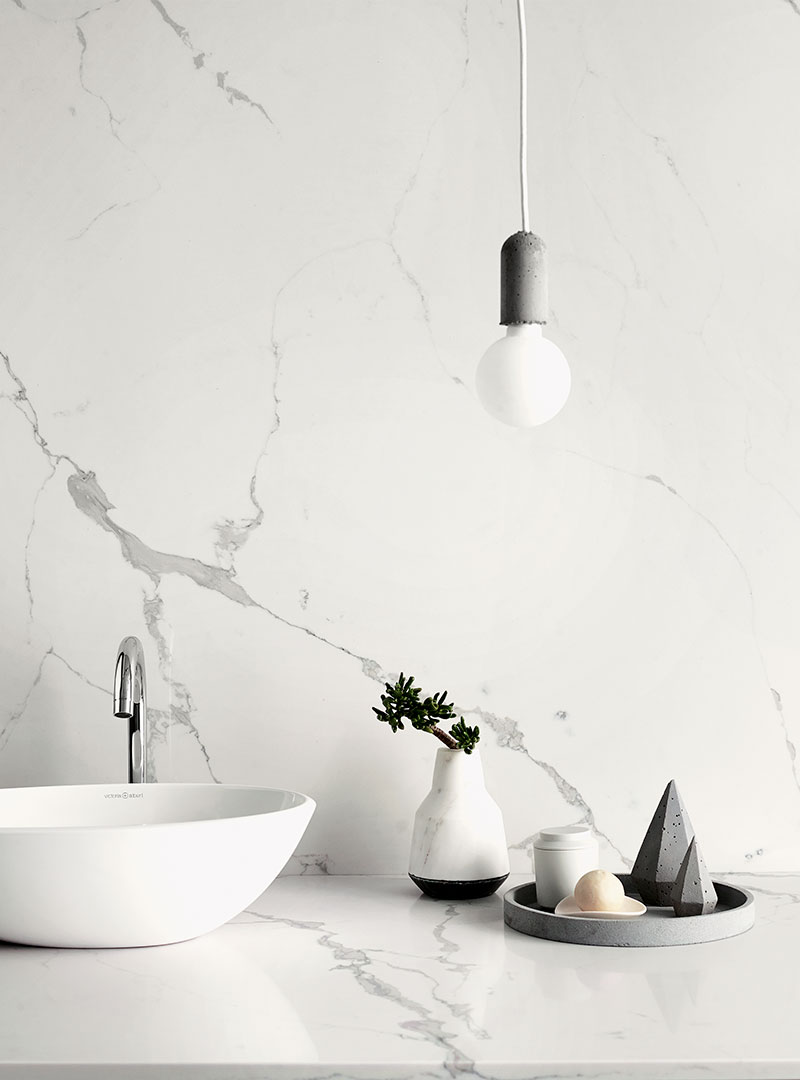 President
-Jong Ju, Kim
CEO
-Jong Hoon, Seon
-Furniture Department
-Countertop Department
-On-site Management
Sales Dept
-Manufacture Management
-Production-site Management 
-Customer Service Department
Product Dept
Business 
Support
-Sales Team
-Management Team
-Financial Team
-Product Research Team
-Furnishing Design Team
Research Dept
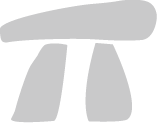 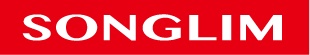 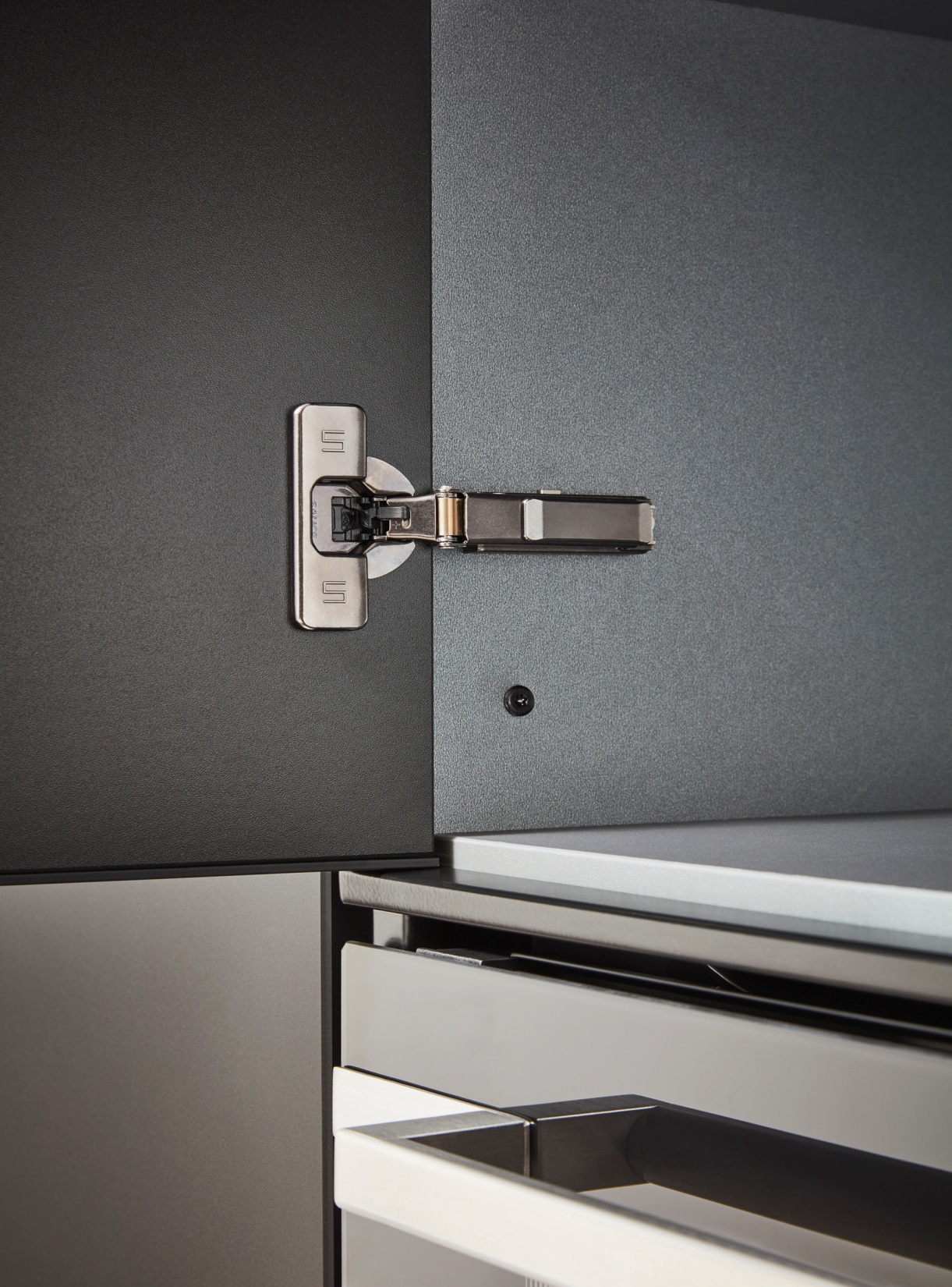 Business Registration
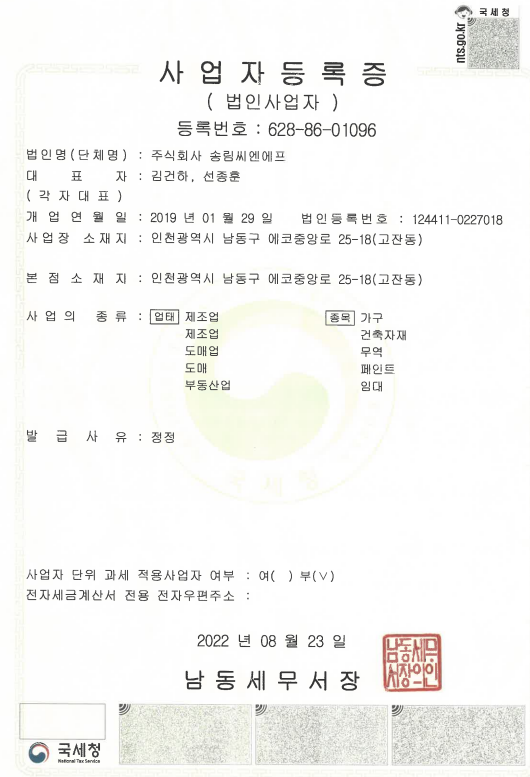 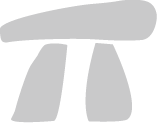 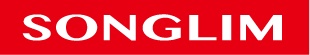 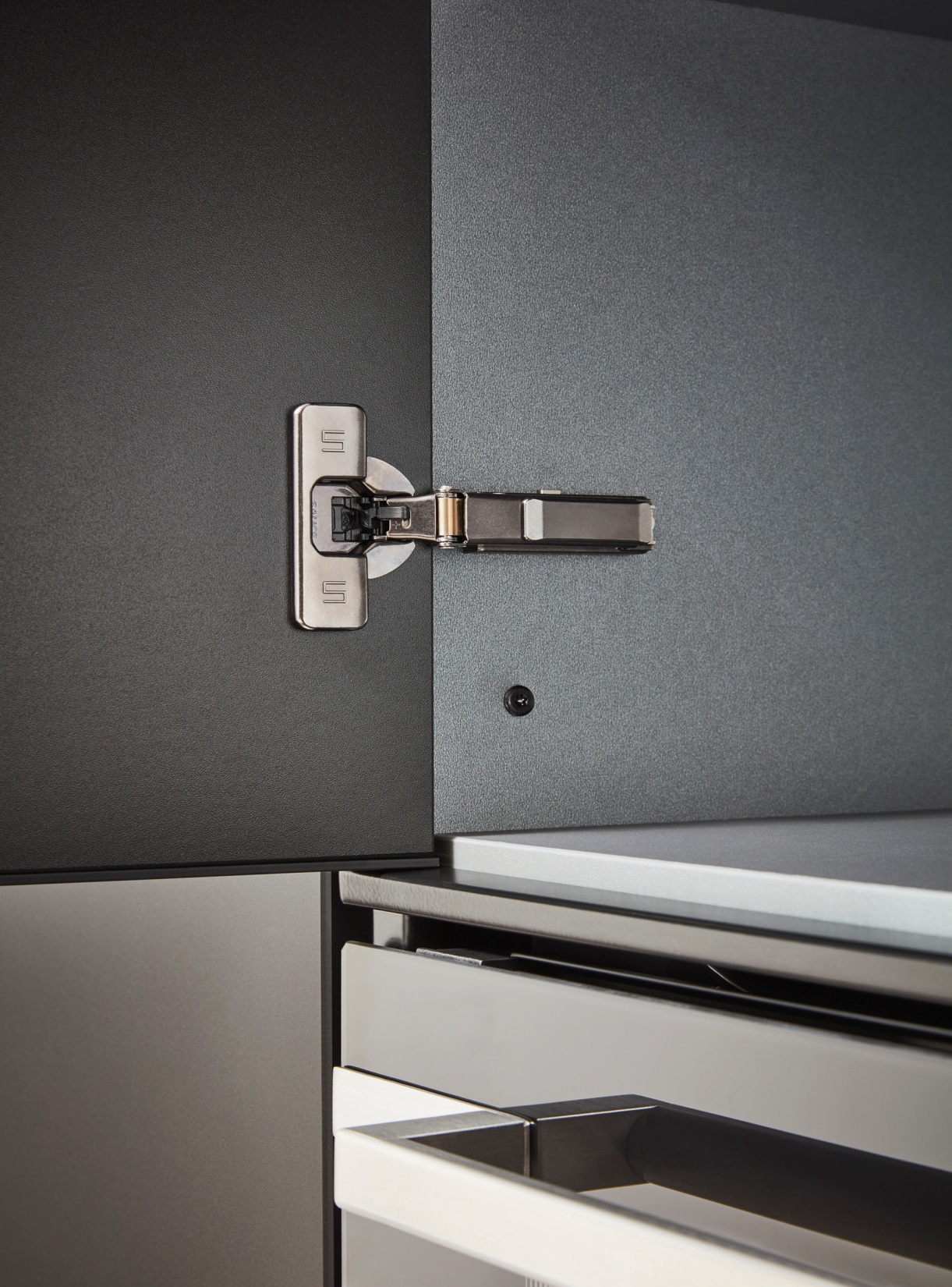 Factory Certificate
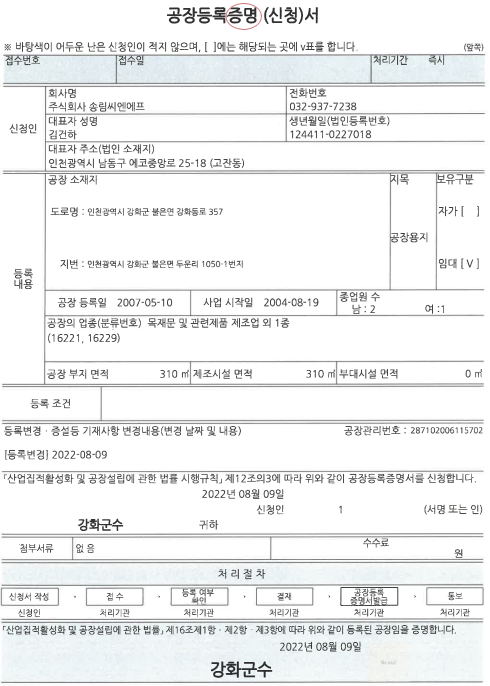 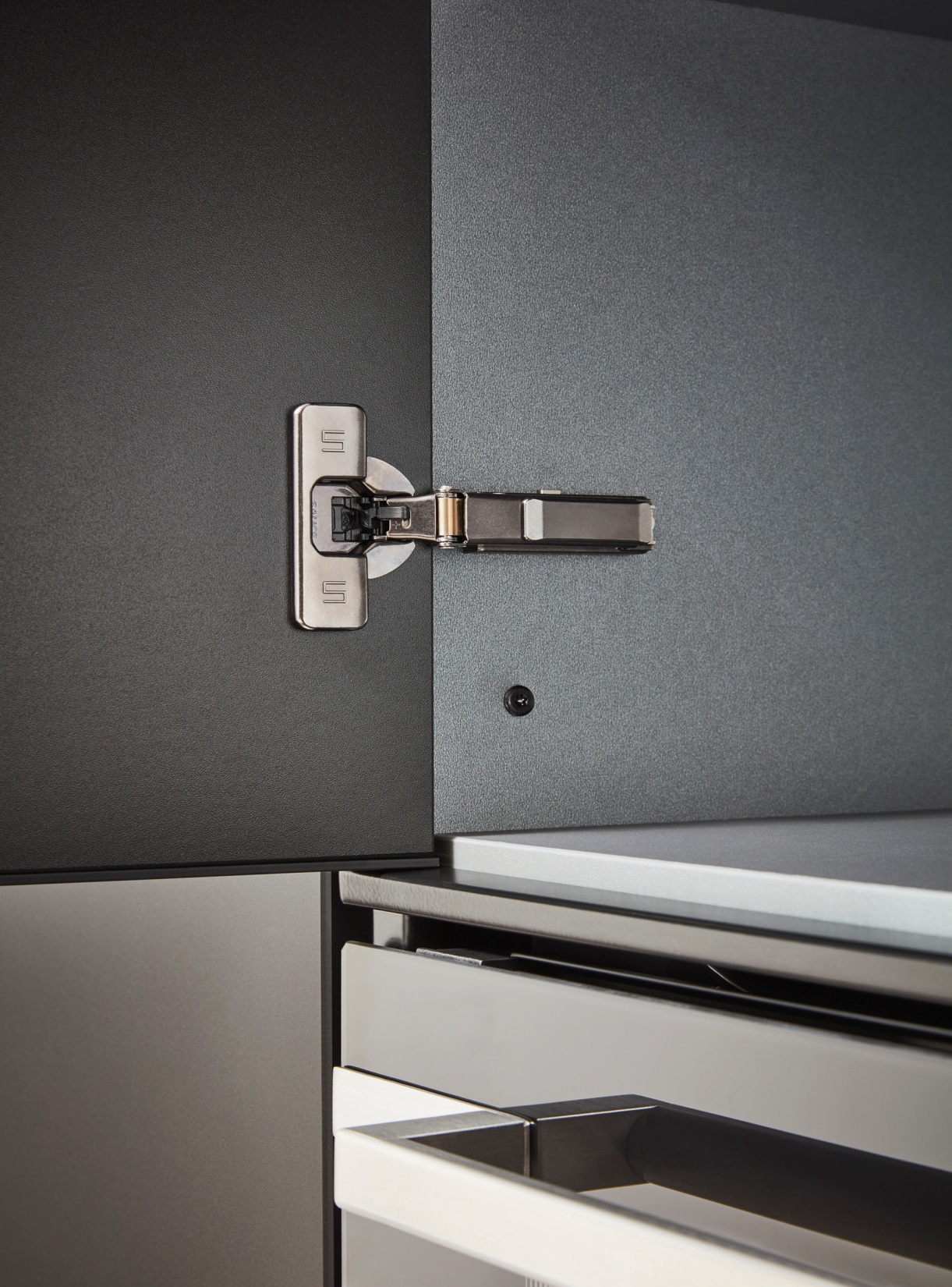 Local Tax Payment
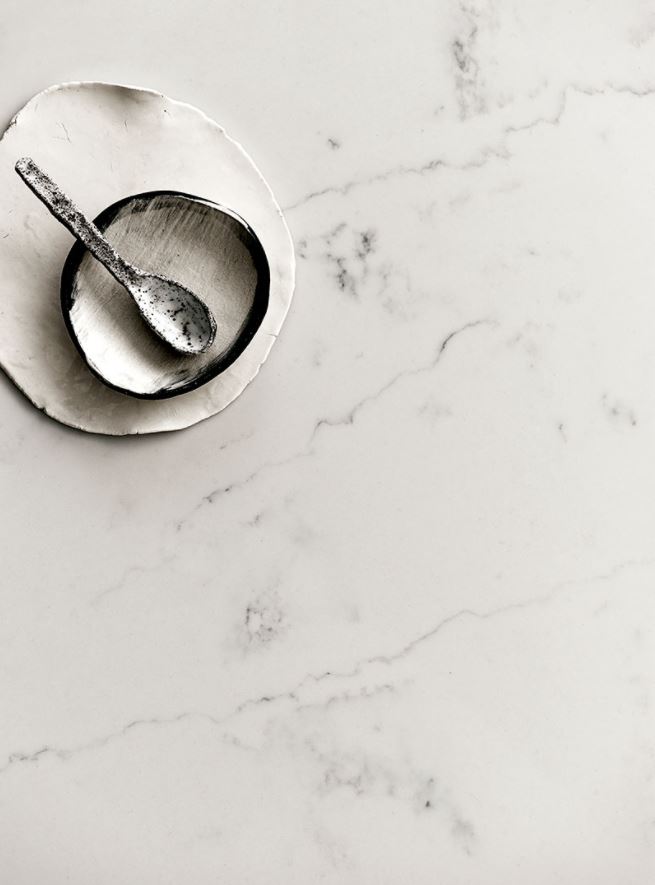 Equipments in
Possession
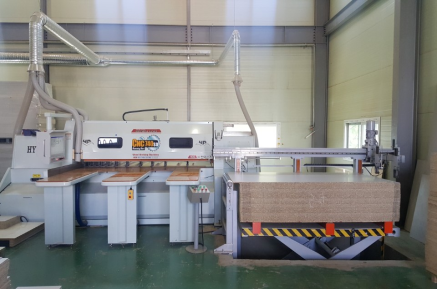 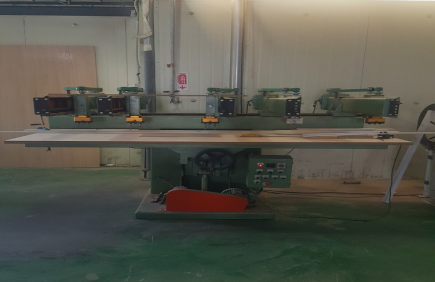 CNC Running Saw (CNC-HS740) – Hyundai Sangi Co
Multi Boring Machine (Z13XL) - Daewoo Wood DMC
Side Boring Machine - Daewoo Wood DMC
16th Axis Boring Machine - Daewoo Wood DMC
Double Edge Bander (APD-H21001H2) – APEX Korea
Single Edge Bander (HD-5300T) - Hyundai Sangi Co
Hanging Rail Boring Machine - Daewoo Wood DMC
Automatic Wrapping Machine – HongYoung Machinery
Router Machine  -Daewoo Wood DMC
Side Plate Boring Machine (SIDE380) - Jeil Machinery
Plate Boring Machine(Z4XLCB) - Daewoo Wood DM
Forklift- TCM
Forklift- Doosan
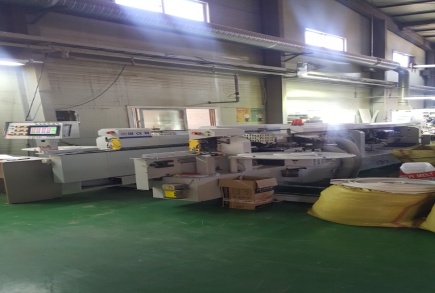 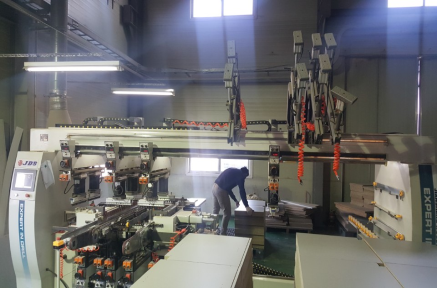 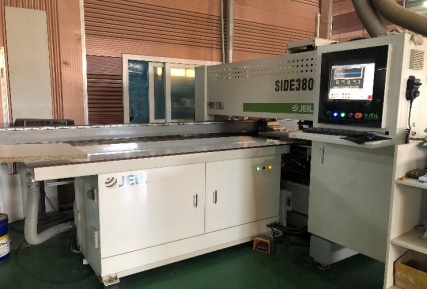 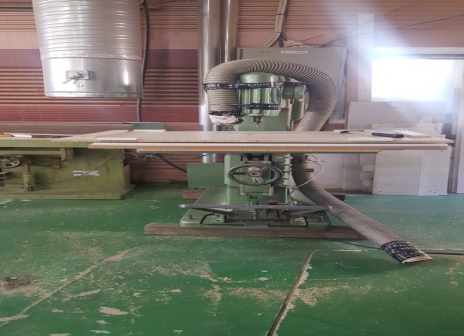 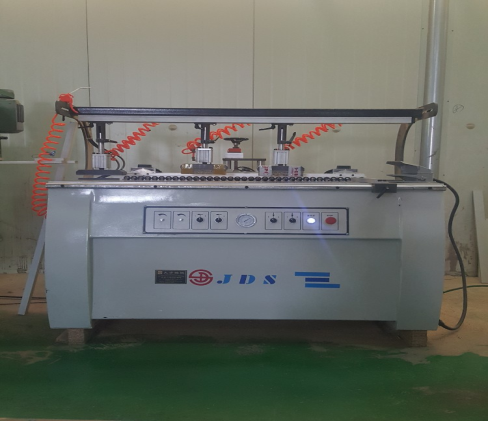 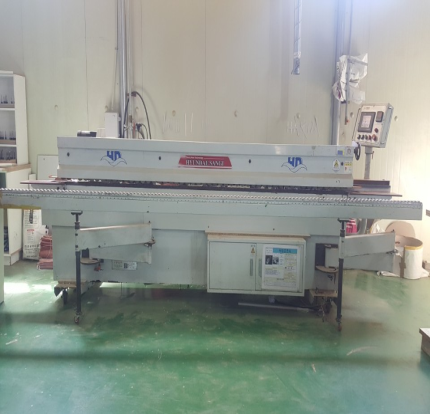 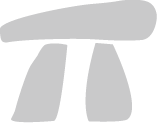 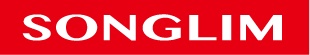 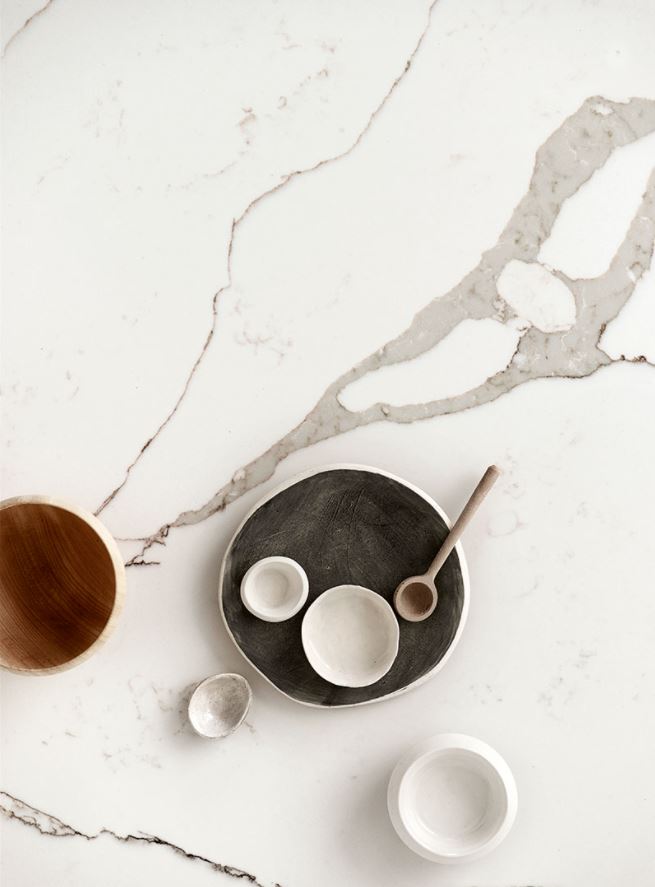 Achievements
(Number of Household Constructions)
2020
2021
Hanhwa (Michuhol, Incheon)     864 Household
Shinhan (Woldong, Siheung)     633 Household 
Halla (Gam-il, Hanam)                500 Household
Youseung (Geomdan, Incheon) 938 Household
Woonam (Hang-dong, Guro)       337 Household  
Hoban (Hyeon-an, Hanam)           998 Household  
Kolonglobal (Beommul, Deagu)   709 Household  
Hanhwa (Yeongdeungpo, Seoul) 296 Household
2019
Woonam  (Sejong, KR)               290 Household
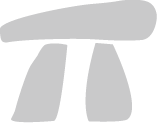 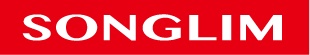 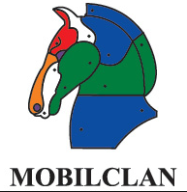 MOBILCLAN
Italian kitchen furniture
MOBILCLAN
Location
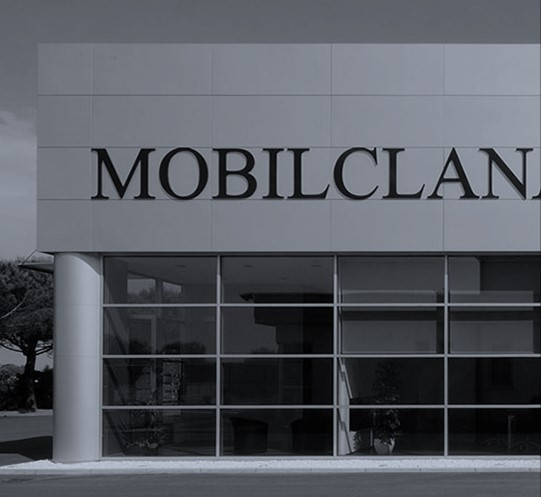 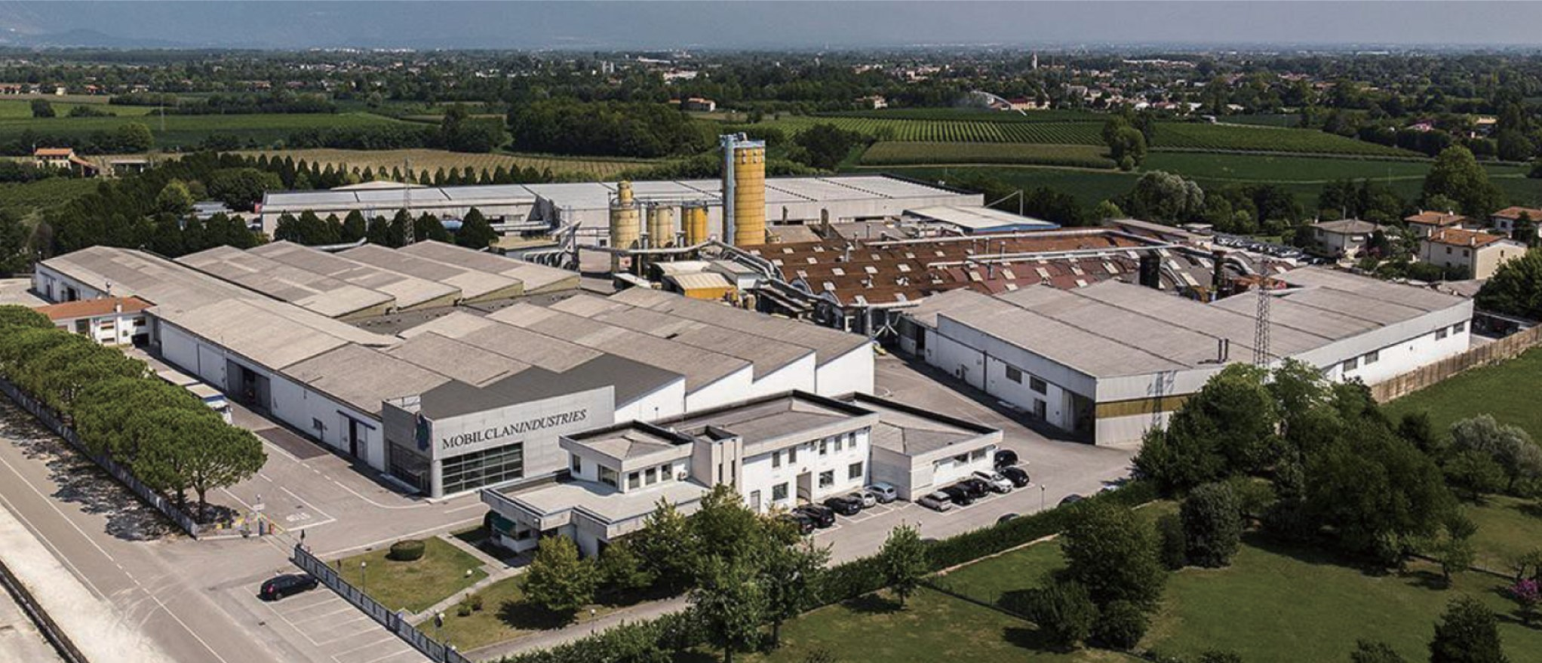 Address : Via Bruna, 23 - 31018 Calderano di Gaiarine (TV) Italy
Tel. +39 0434 766911 - Fax +39 0434 767856
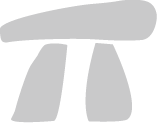 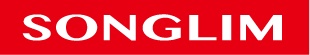 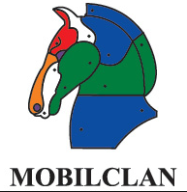 MOBILCLAN
MOBILCLAN
History
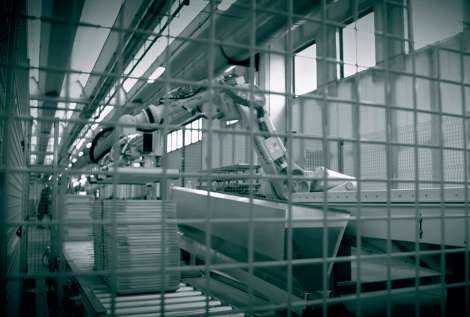 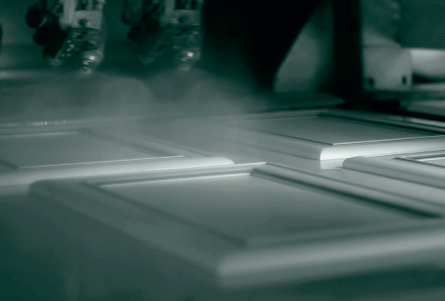 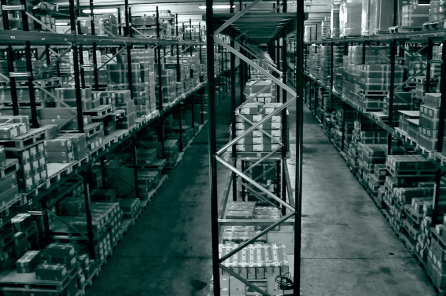 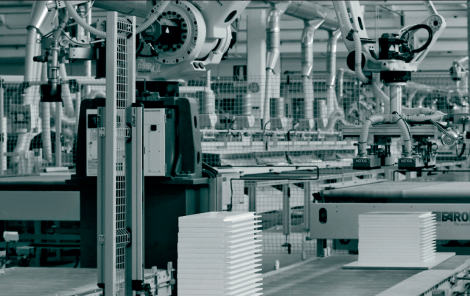 Establishment 
Walter Bosa & Mario Pujatti Established
Acquisition
Euroservice S.p.A
Friulpannelli S.p.A Acquisition
Investment
Gaiarine Production Line 
Remodel and Investment
Launching in KOREA
Show Room Launched in Korea, South
1975
2004
2016
1967
1980~1990
2015
2021
MOBILLAC
Kitchen Body-Part Assembly Line 
MOBILLAC Launching
CASAITALIA
Kitchen Cabinet and Accessories 
Production Line 
CASAITALIA Launching
EXPORT
MOBILCLAN First Export Shipment
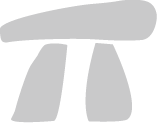 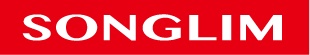 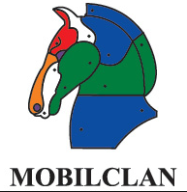 MOBILCLAN image
Kitchen & Dining
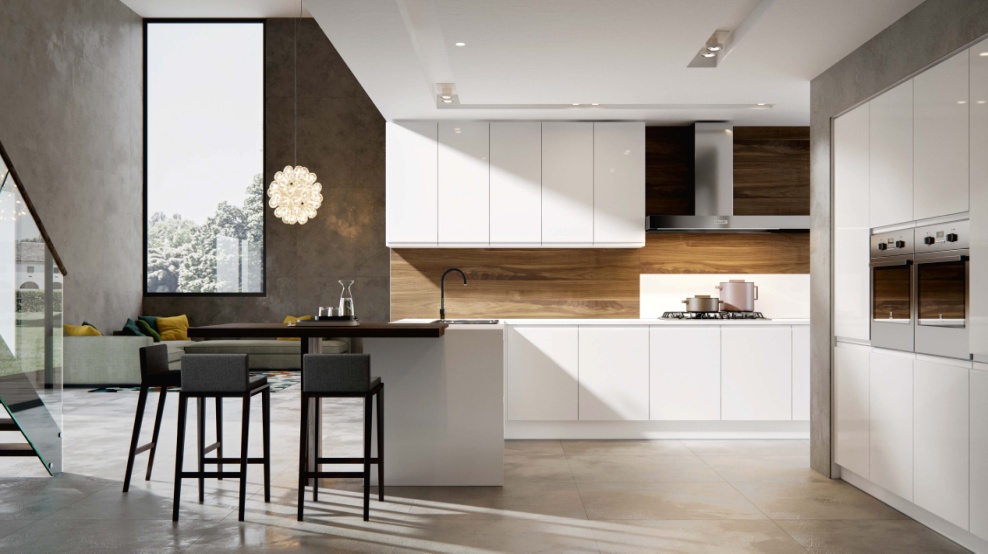 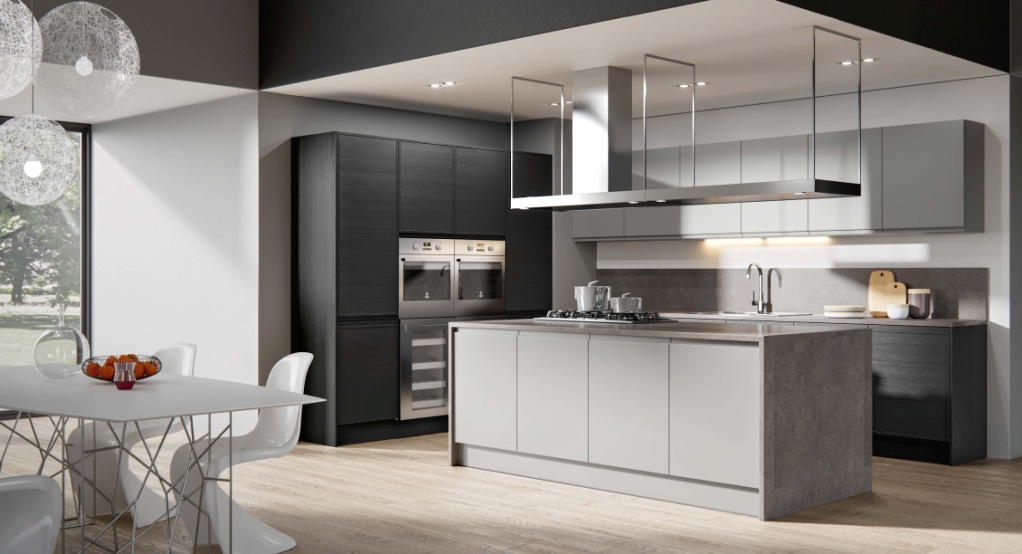 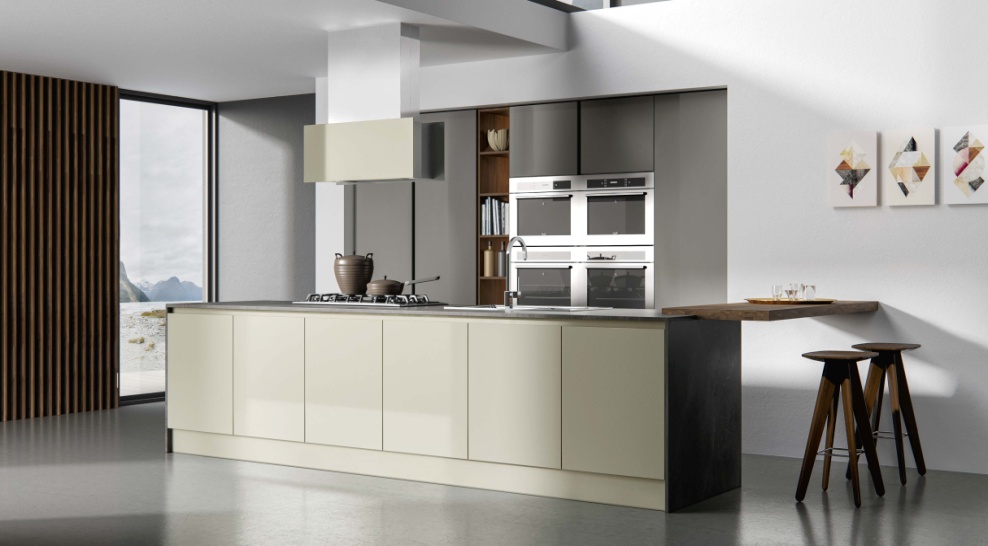 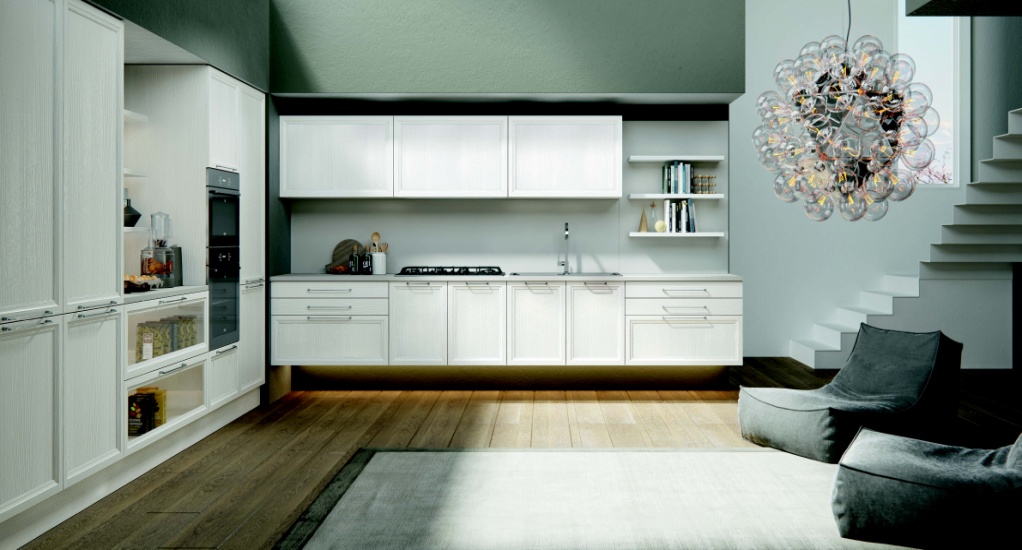 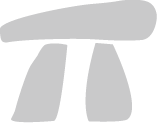 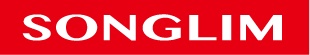 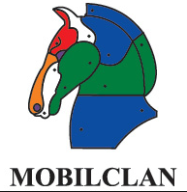 MOBILCLAN image
Wardrobes
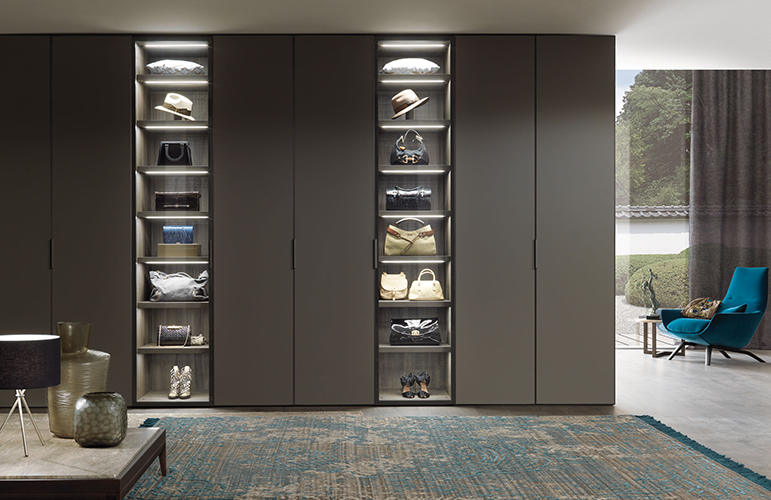 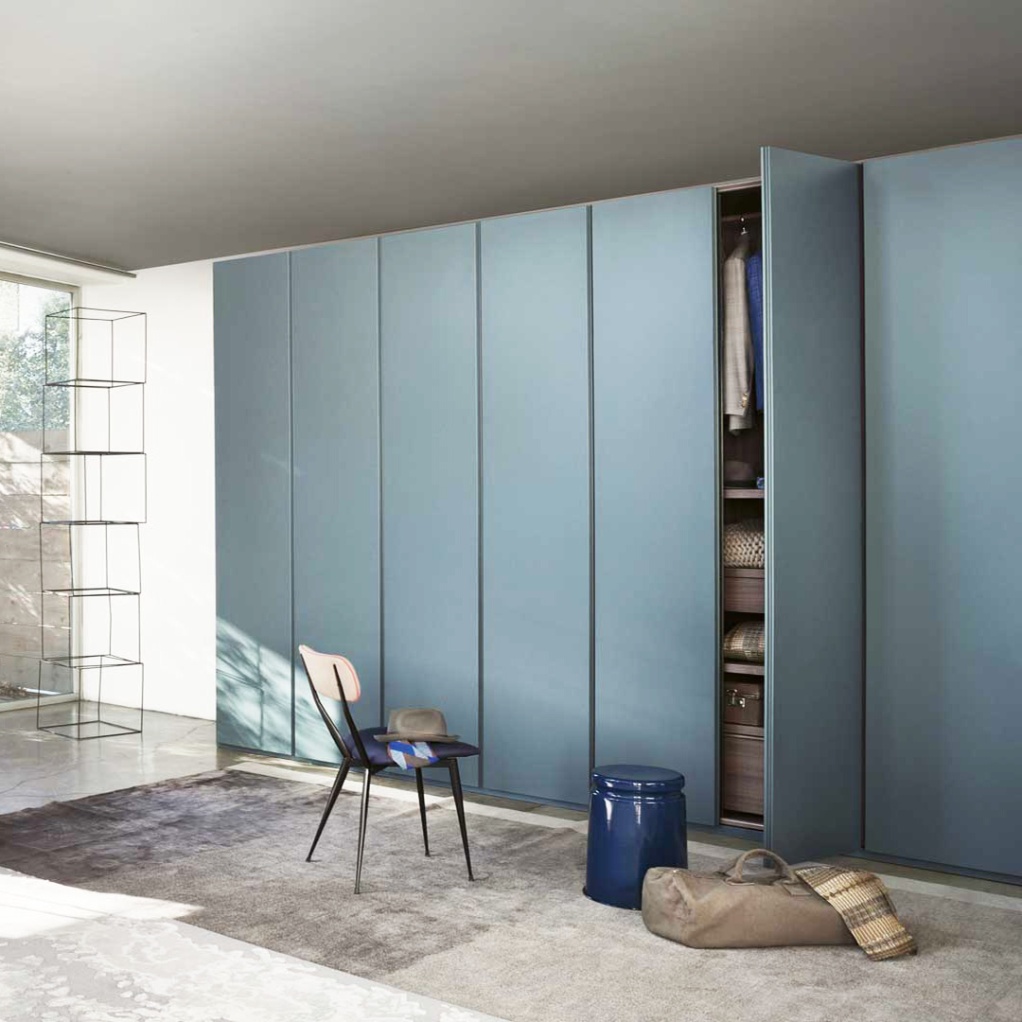 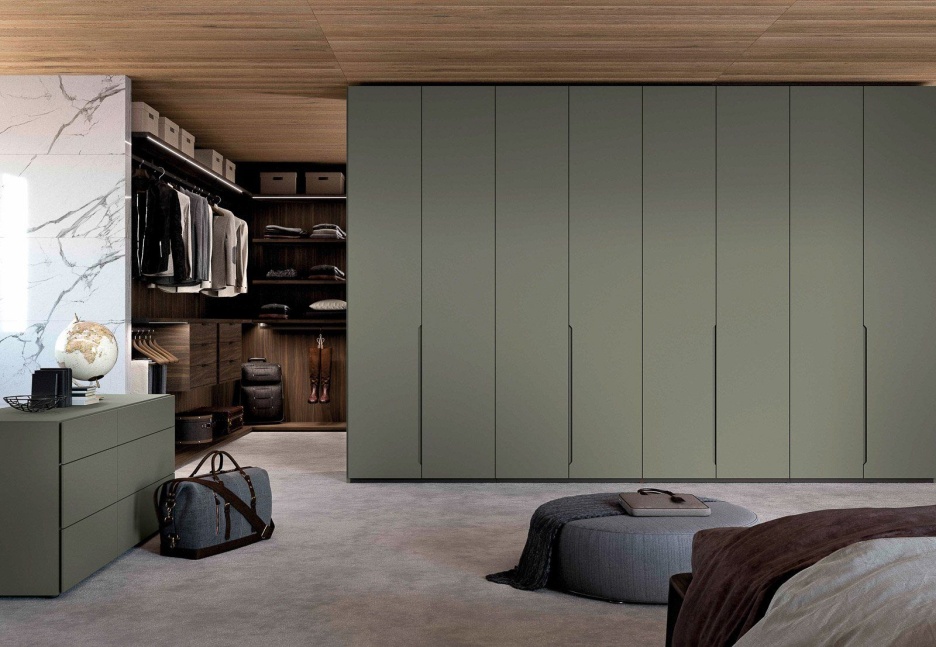 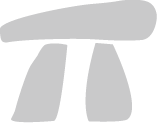 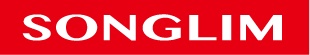 web site - www.vadaraquartz.com
High-End Quality

  From research and development to production and quality control, the source of materials and meticulous processes define the uncompromising quality of quartz surfaces.
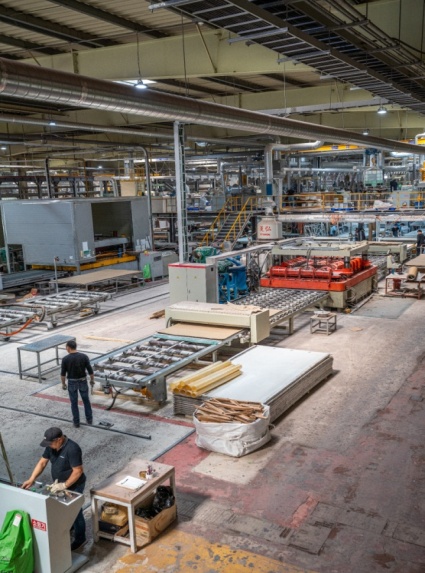 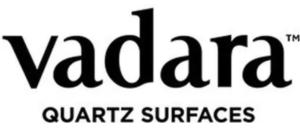 Characteristic
Vadara is made from 99.9% high purity natural quartz and is a high-strength, non-toxic product with a natural, beautiful design.
Artistry

  The inspiration for each design comes from some of the most beautiful places in the world. A design that exists forever within the color of Vadara will make your space more attractive.
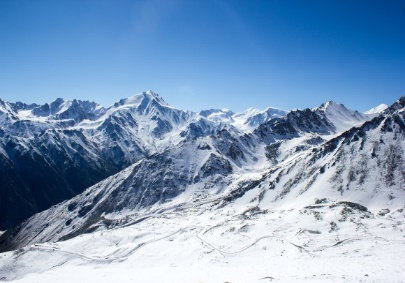 Craftsmanship
 
 Pure and natural quartz is combined with pigments, resins and exclusive craftsmanship to reflect the inspiration we find in the natural world.
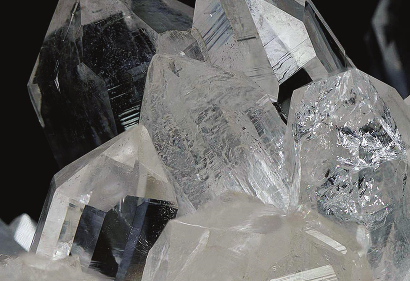 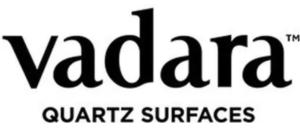 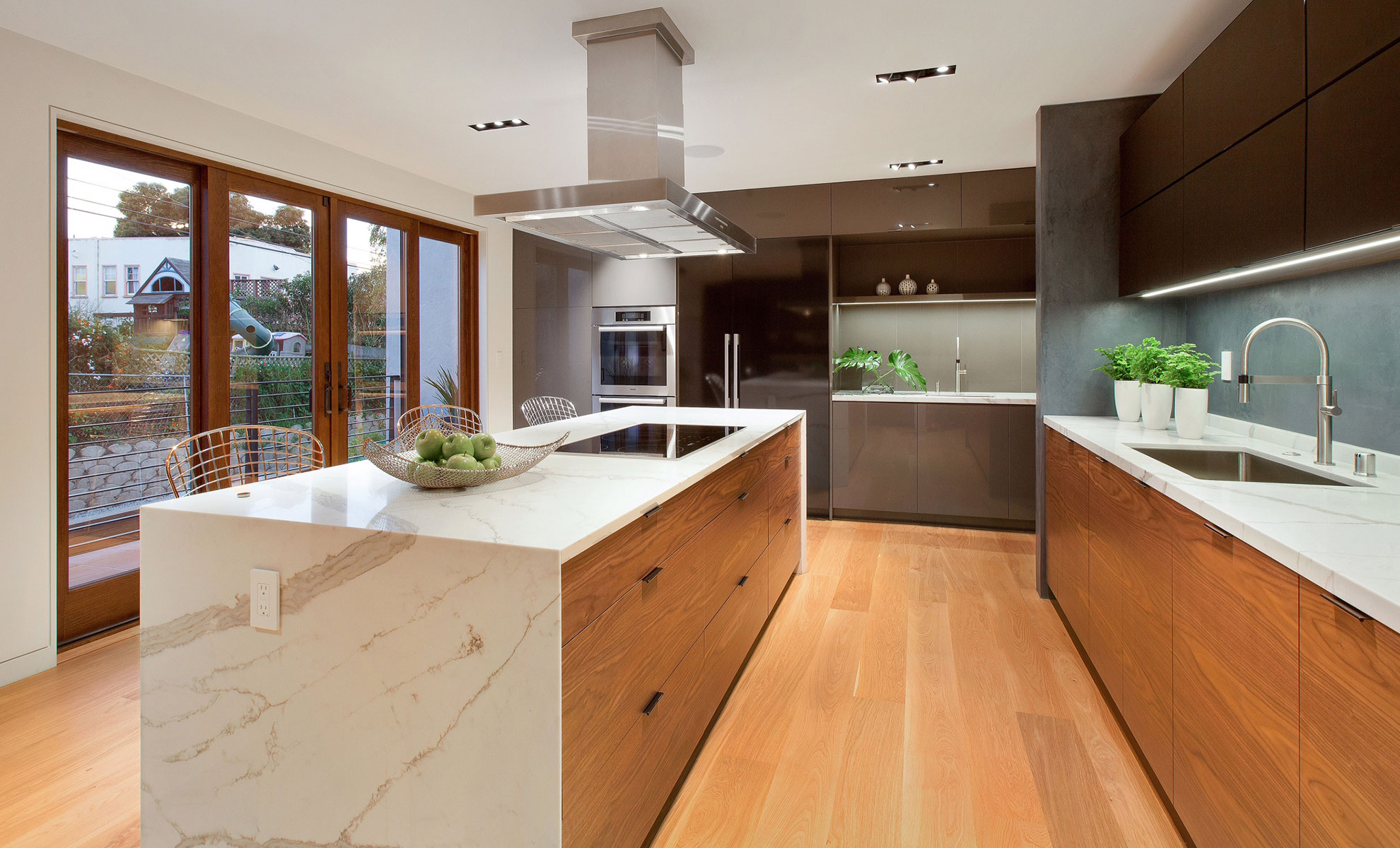 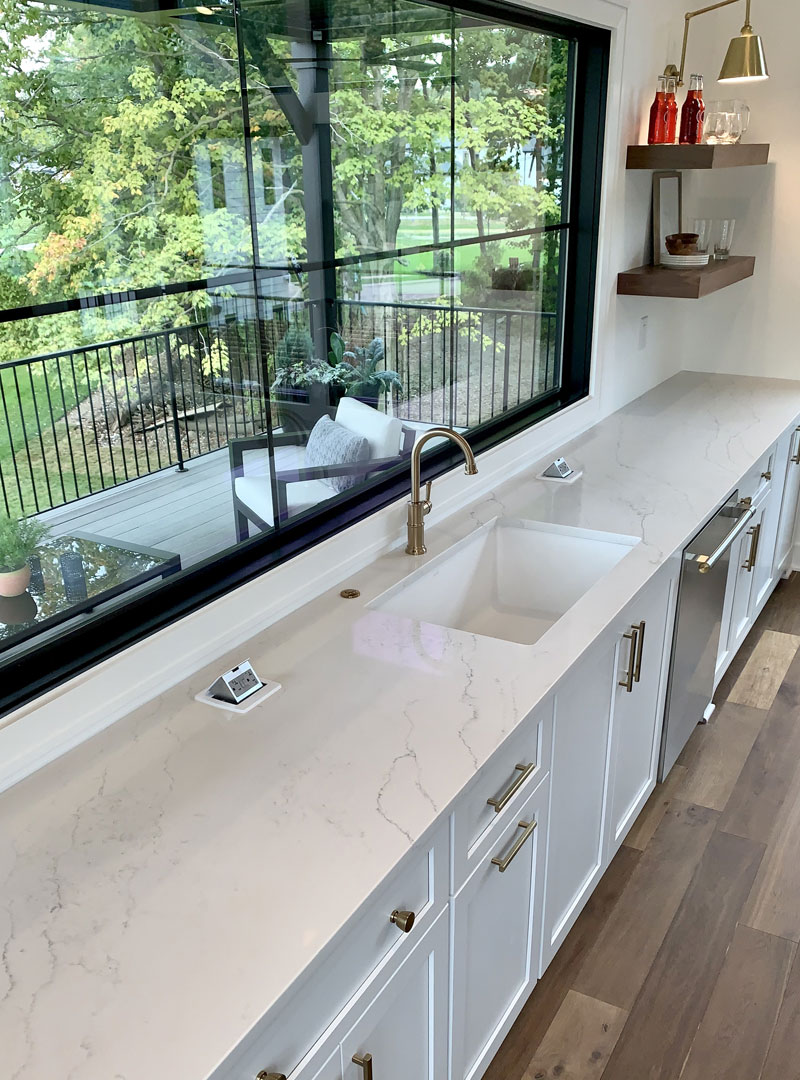 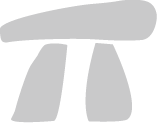 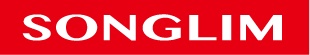 엔지니어드 스톤
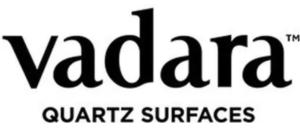 엔지어드 스톤
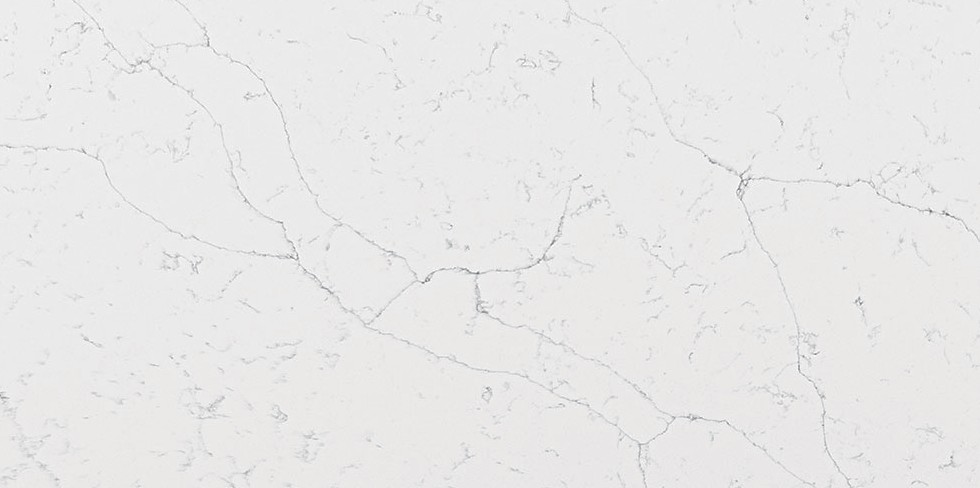 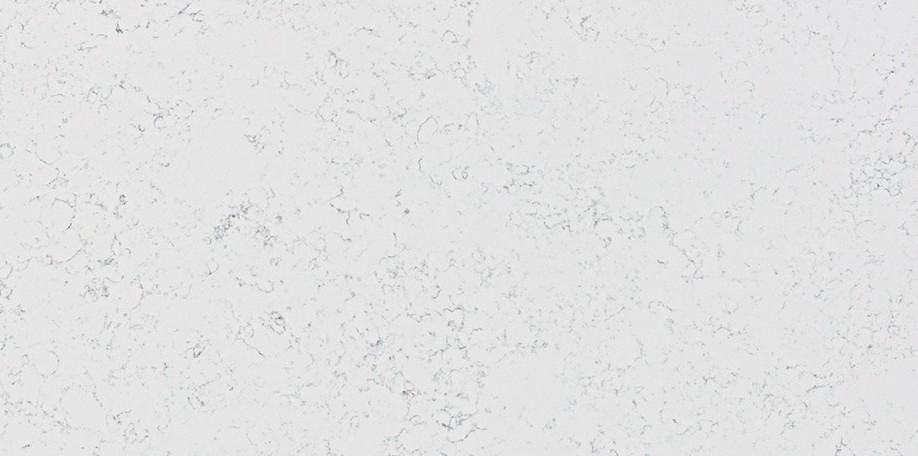 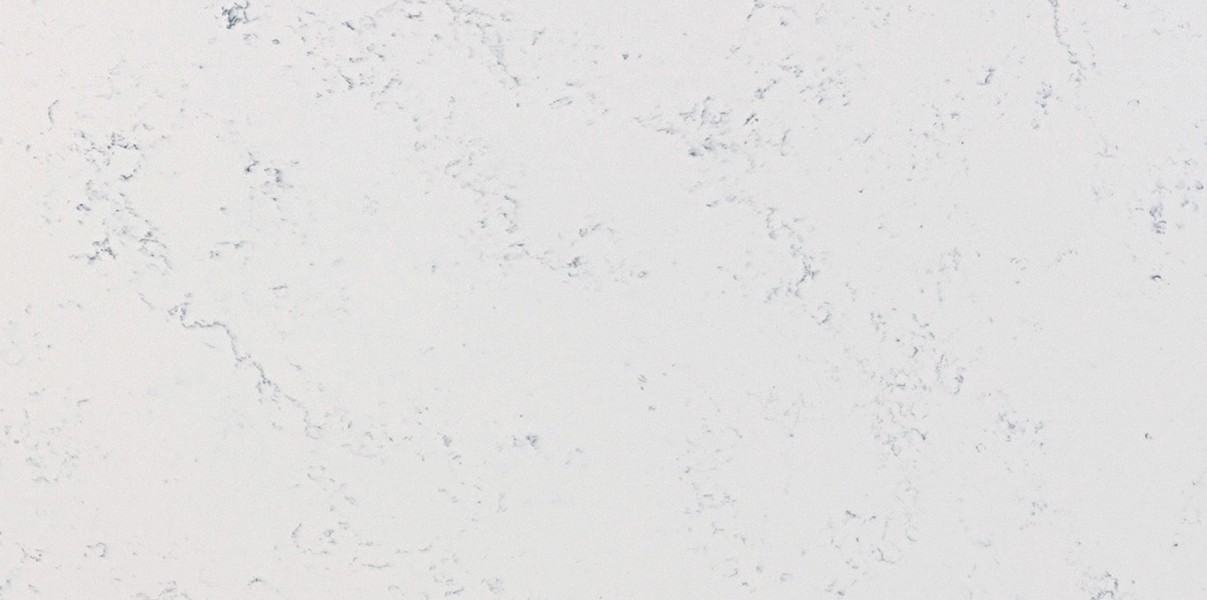 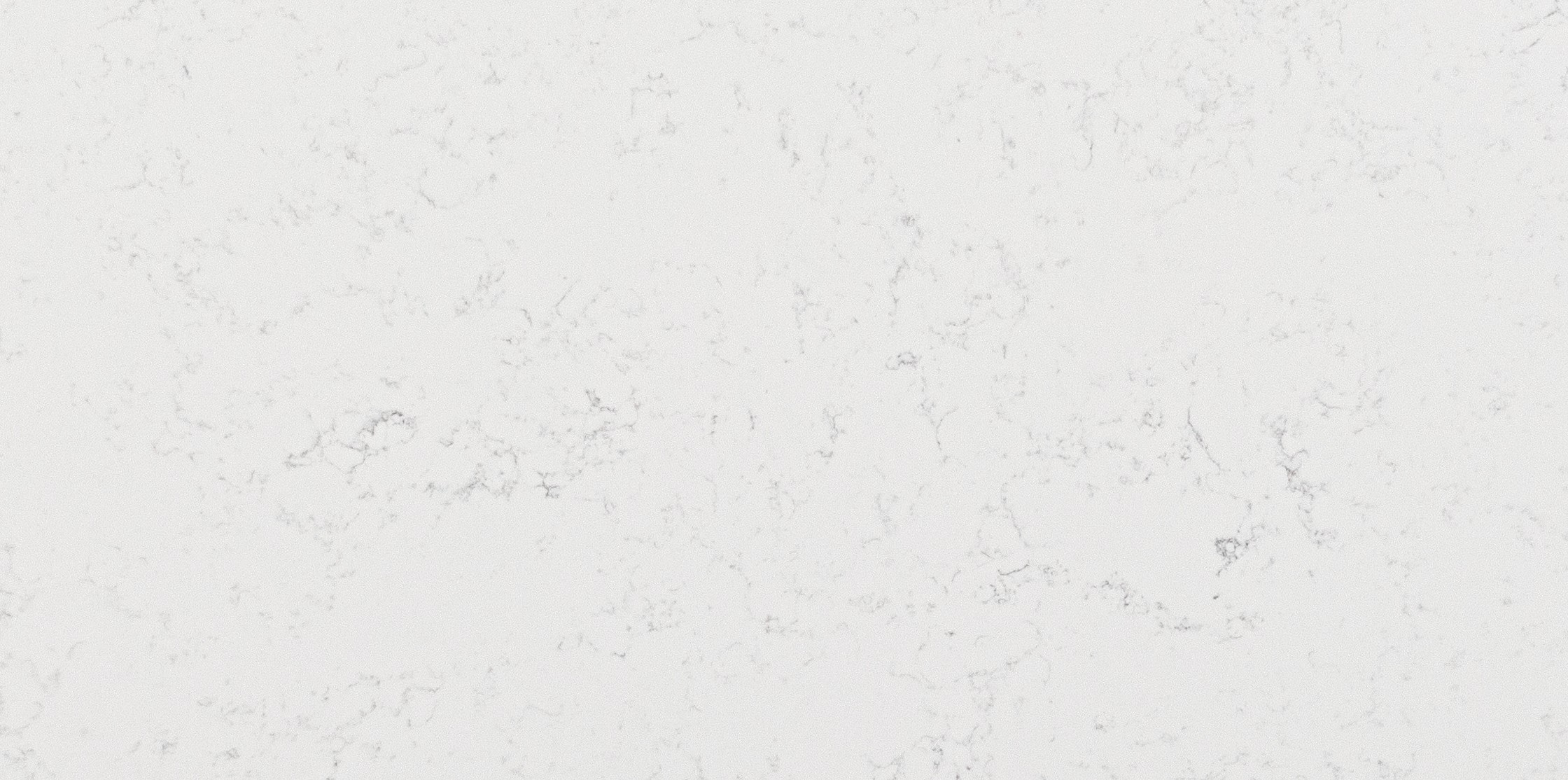 Enlarge Image
PremiumⅠ
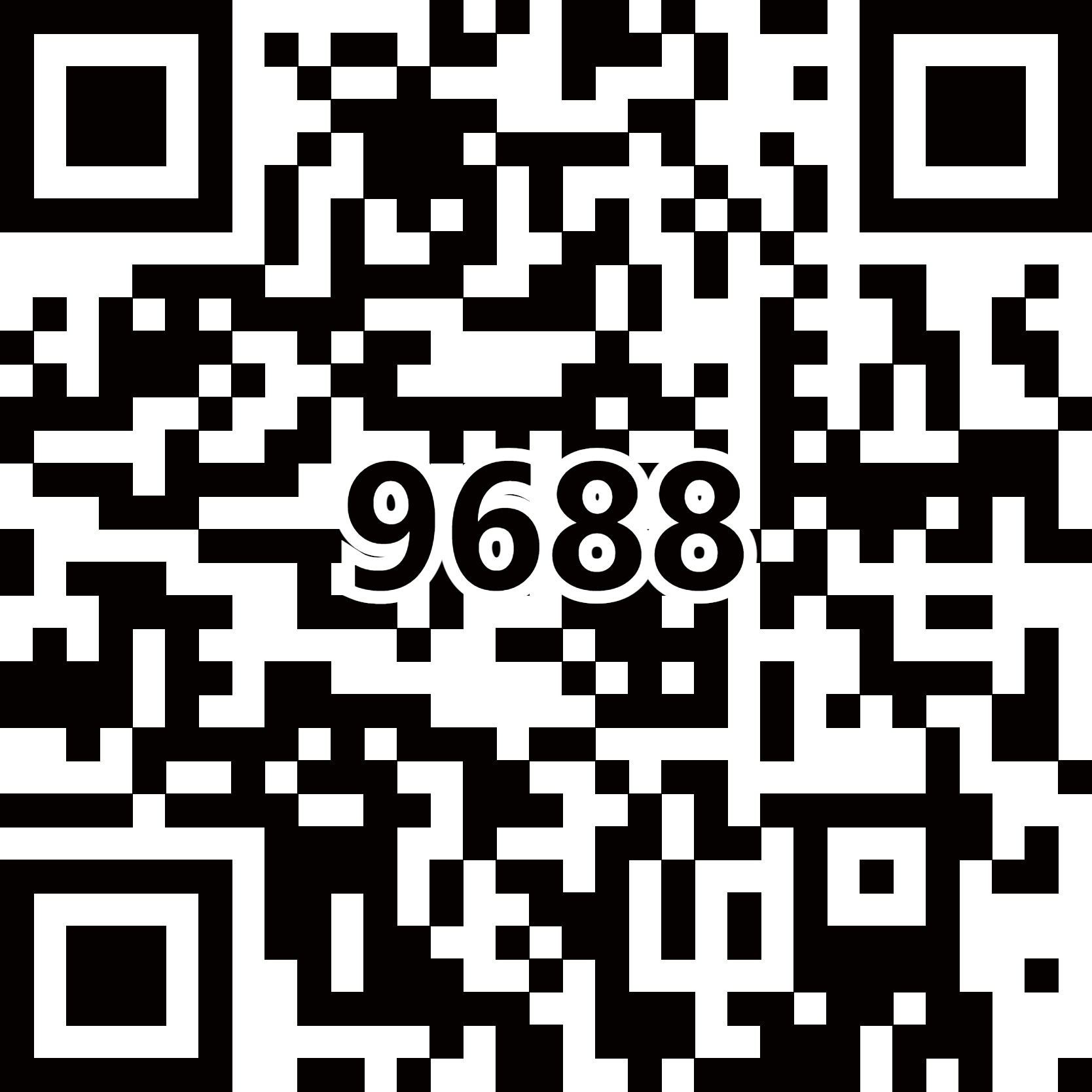 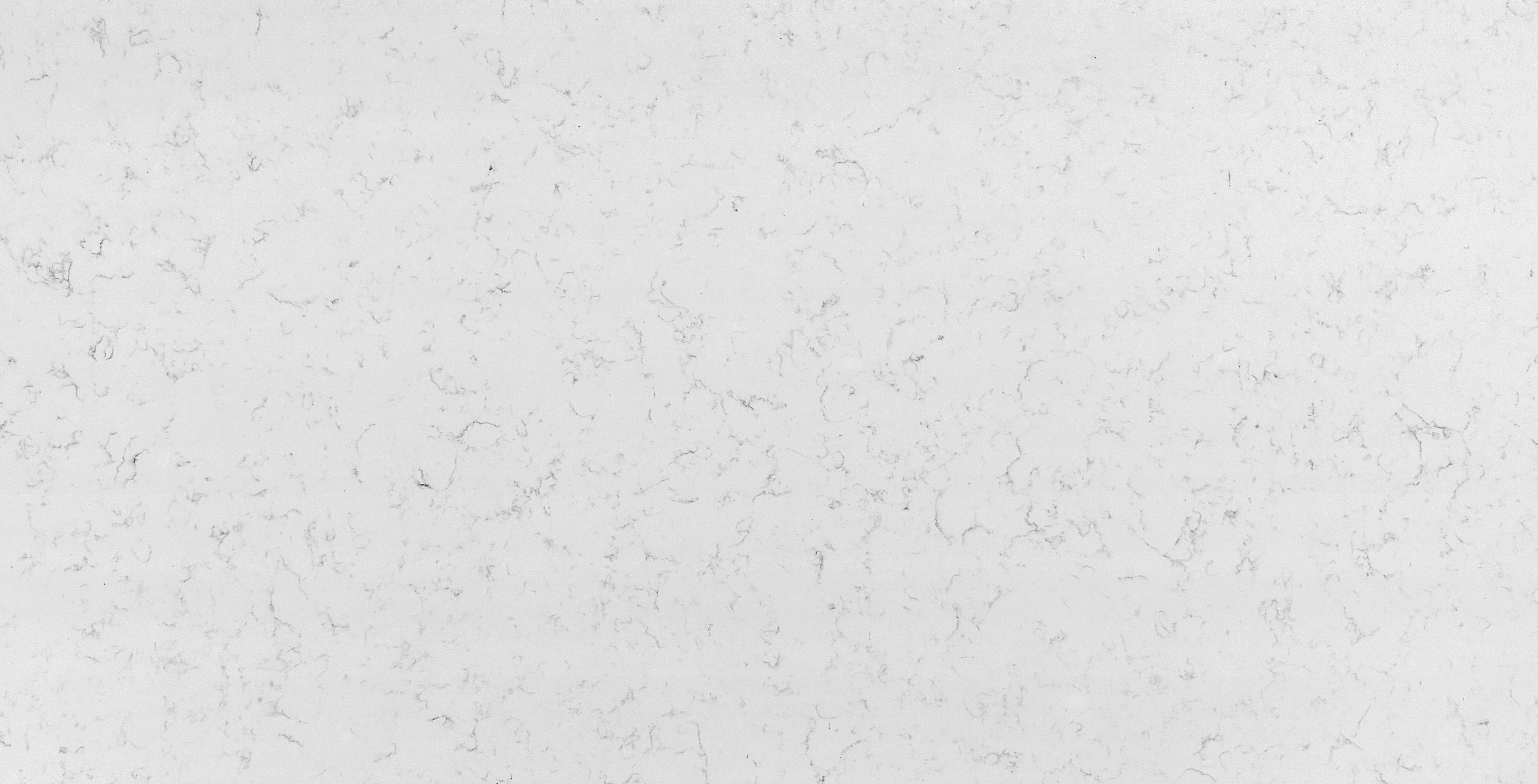 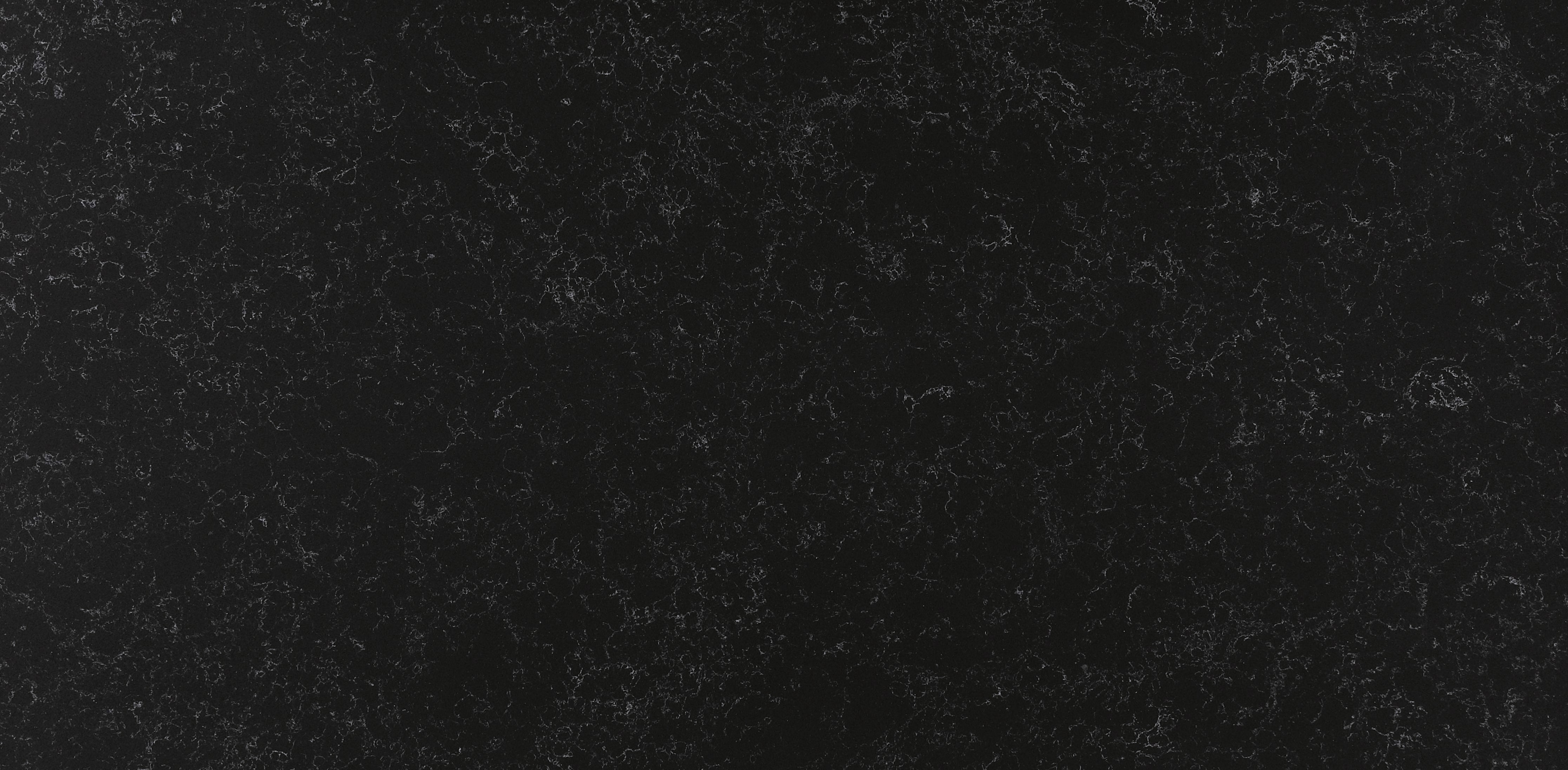 LE-9688K (V312)
(Victoriano)
LE-9215K
(Carrara)
LE-9803K (V309)
(Amara)
LE-9814K (V606)
(Naurelle Grey)
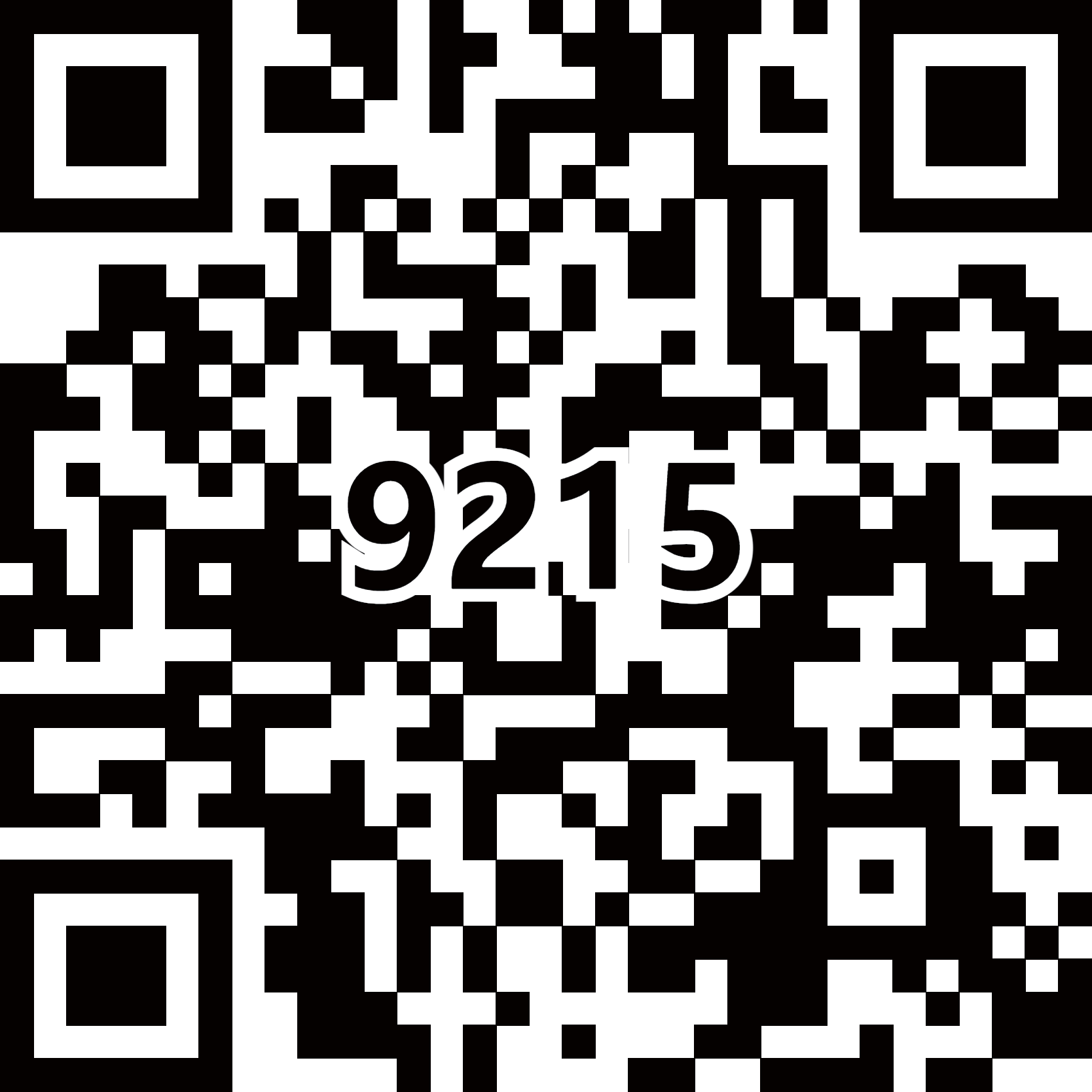 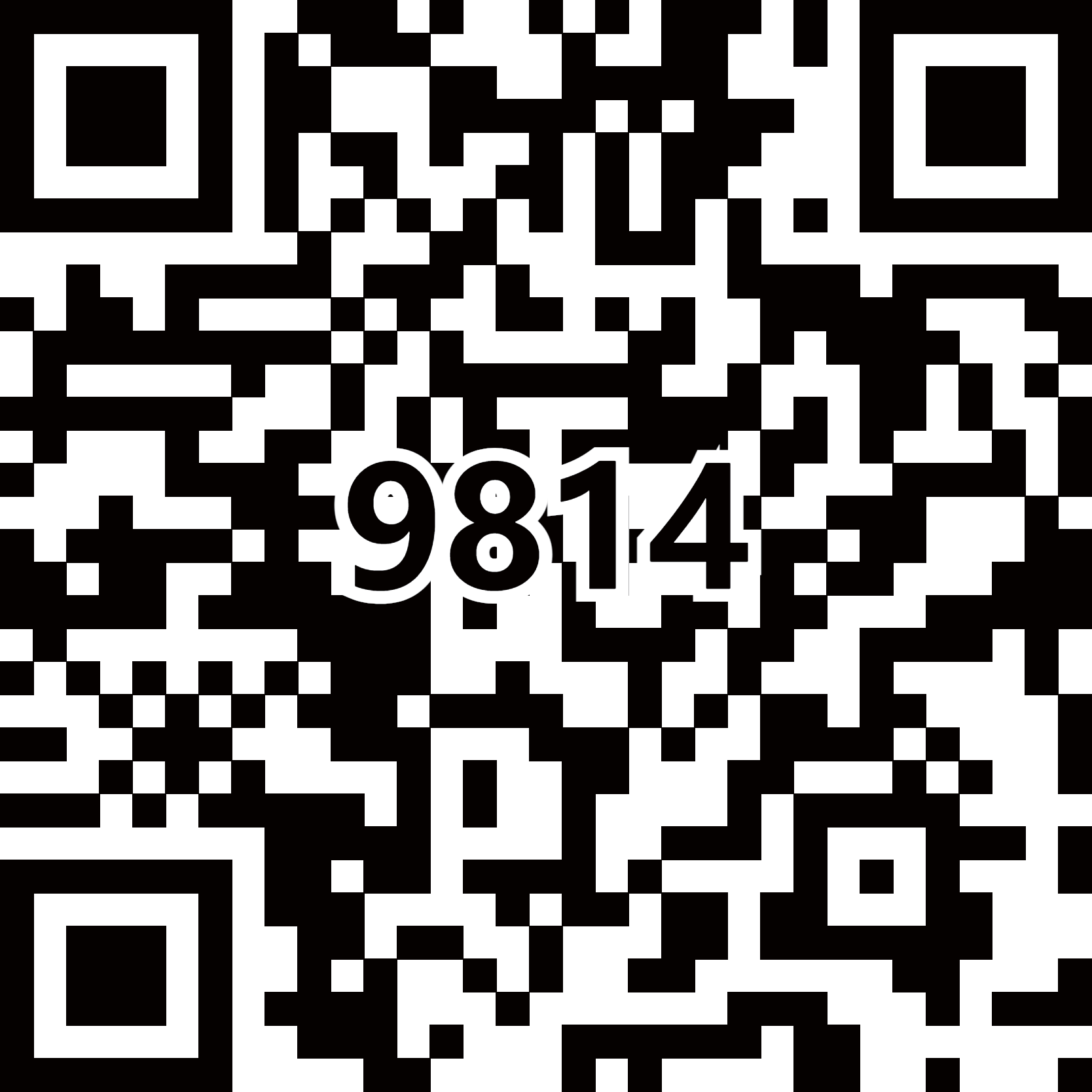 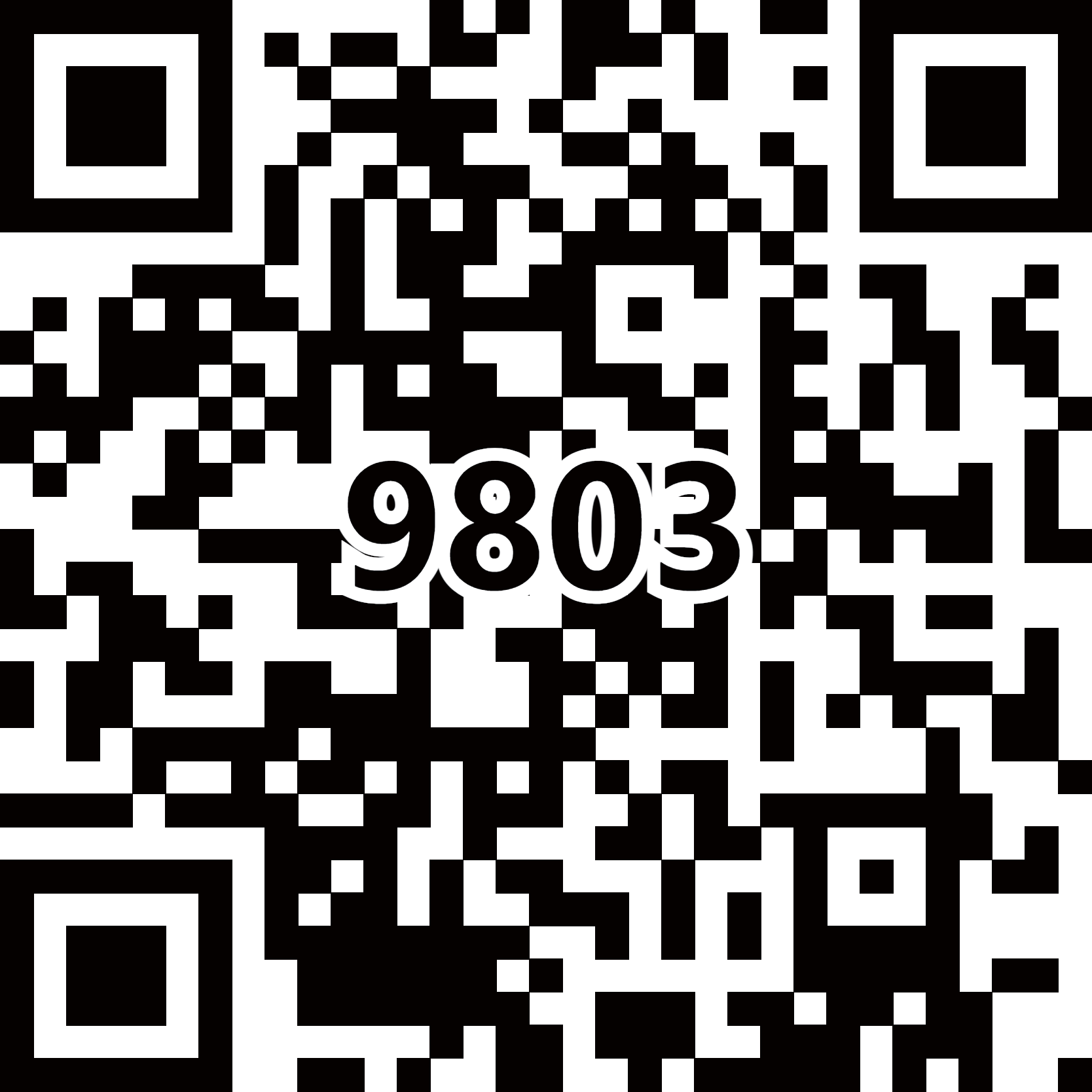 LE-9157K
(Black Shadow)
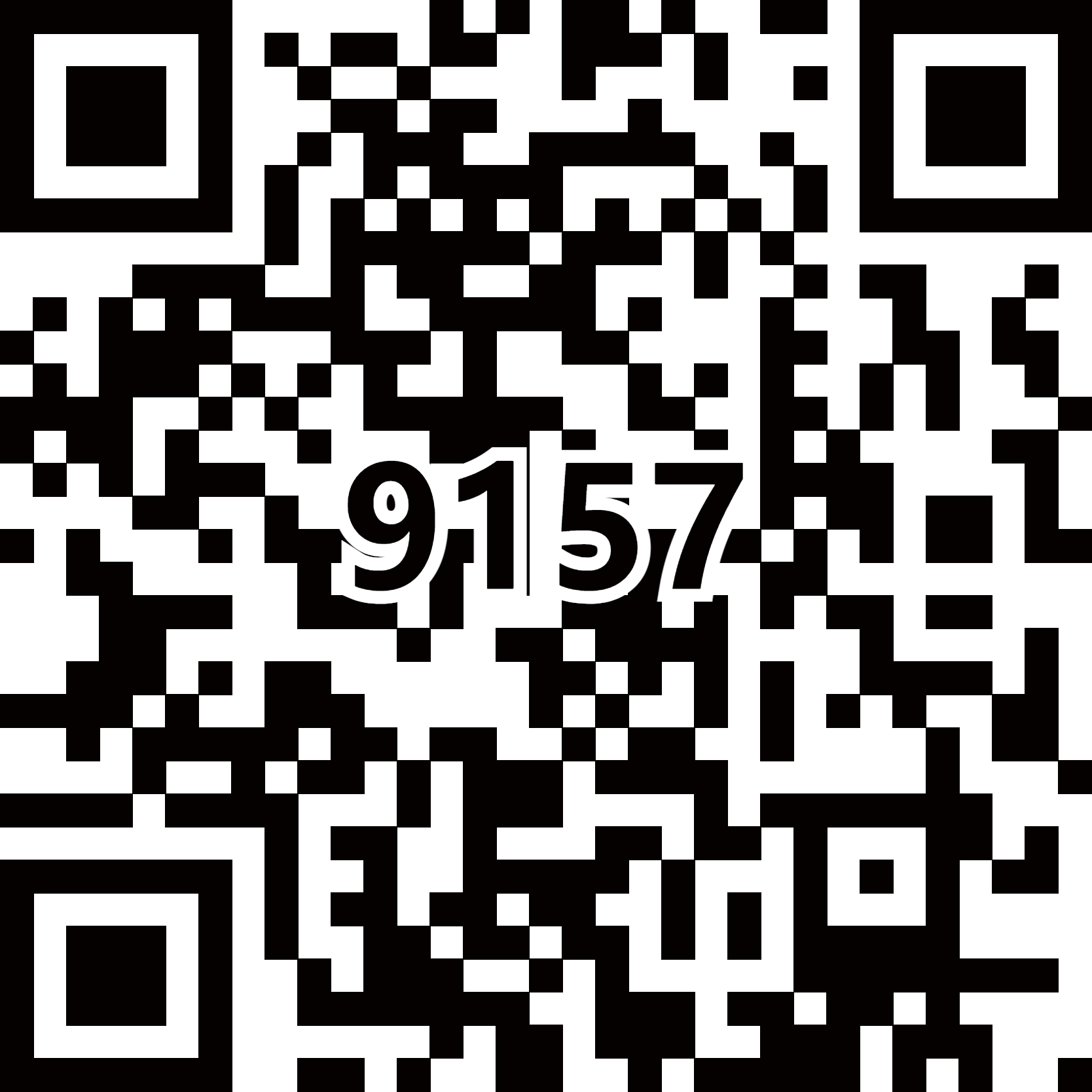 LE-9629K
(White Castle)
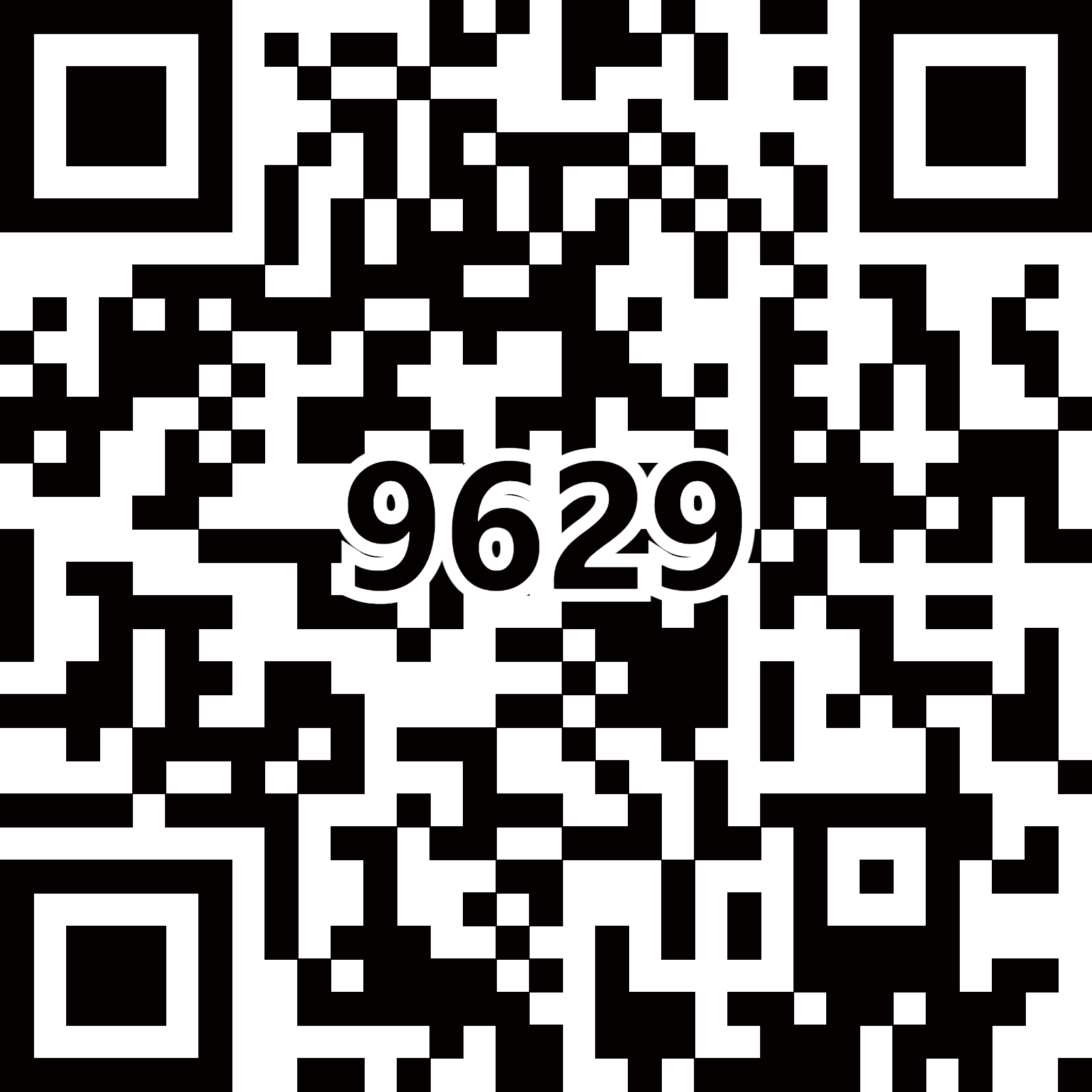 엔지니어드 스톤
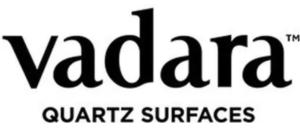 엔지어드 스톤
Enlarge Image
Premium Ⅱ
LE-9857K  
(Amara Black)
LE-9742K
(Avenue White)
LE-9753K
(Prado)
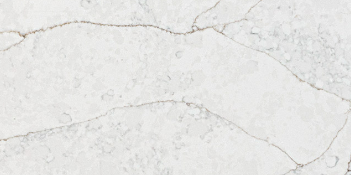 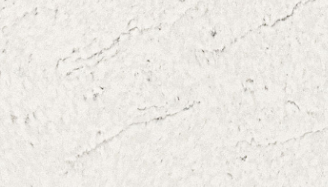 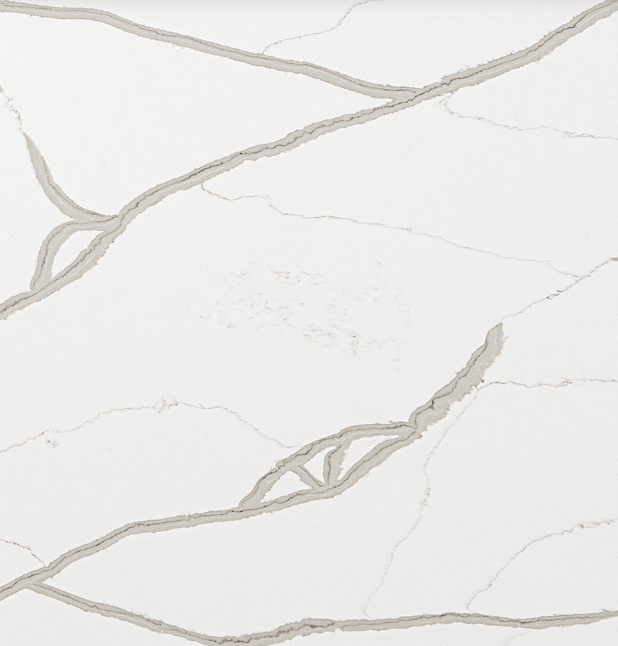 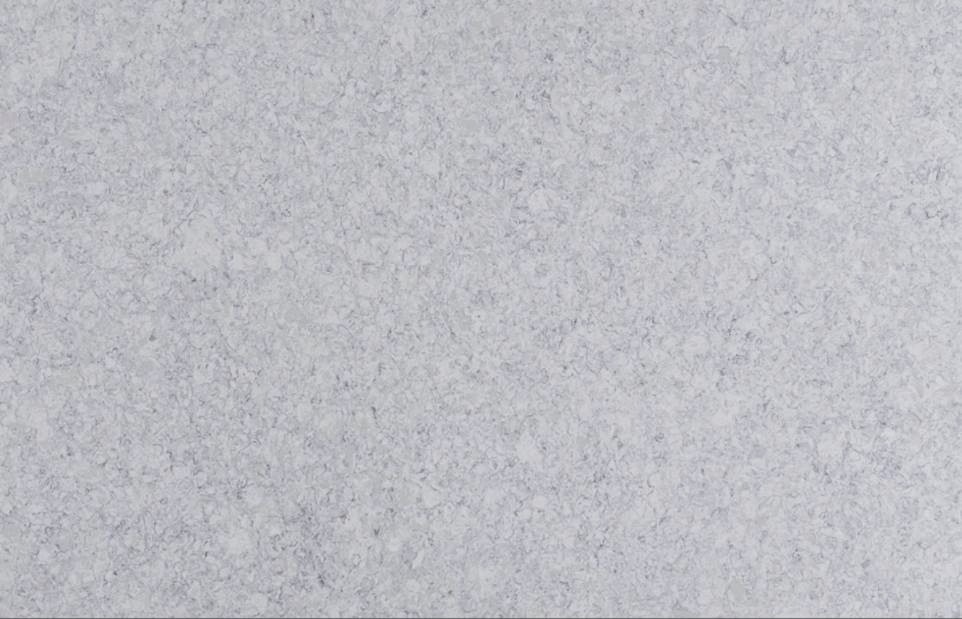 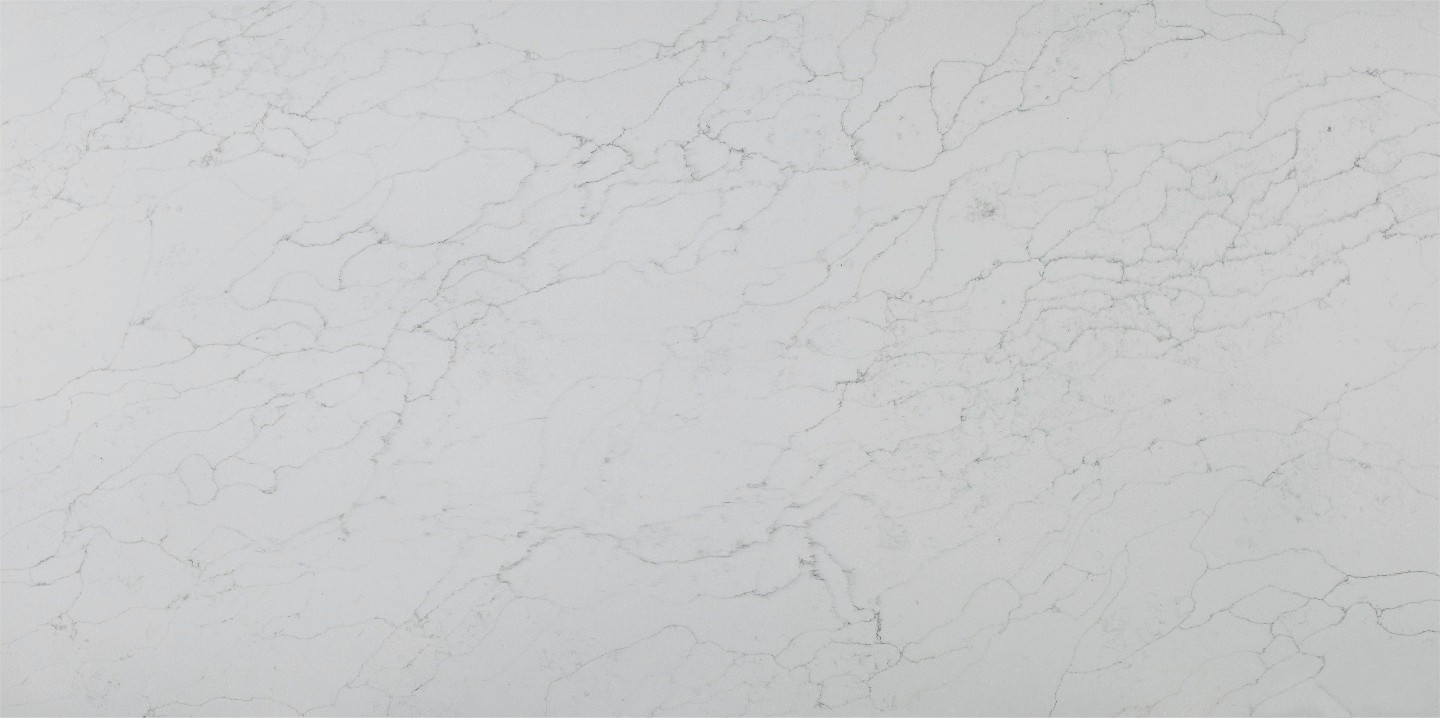 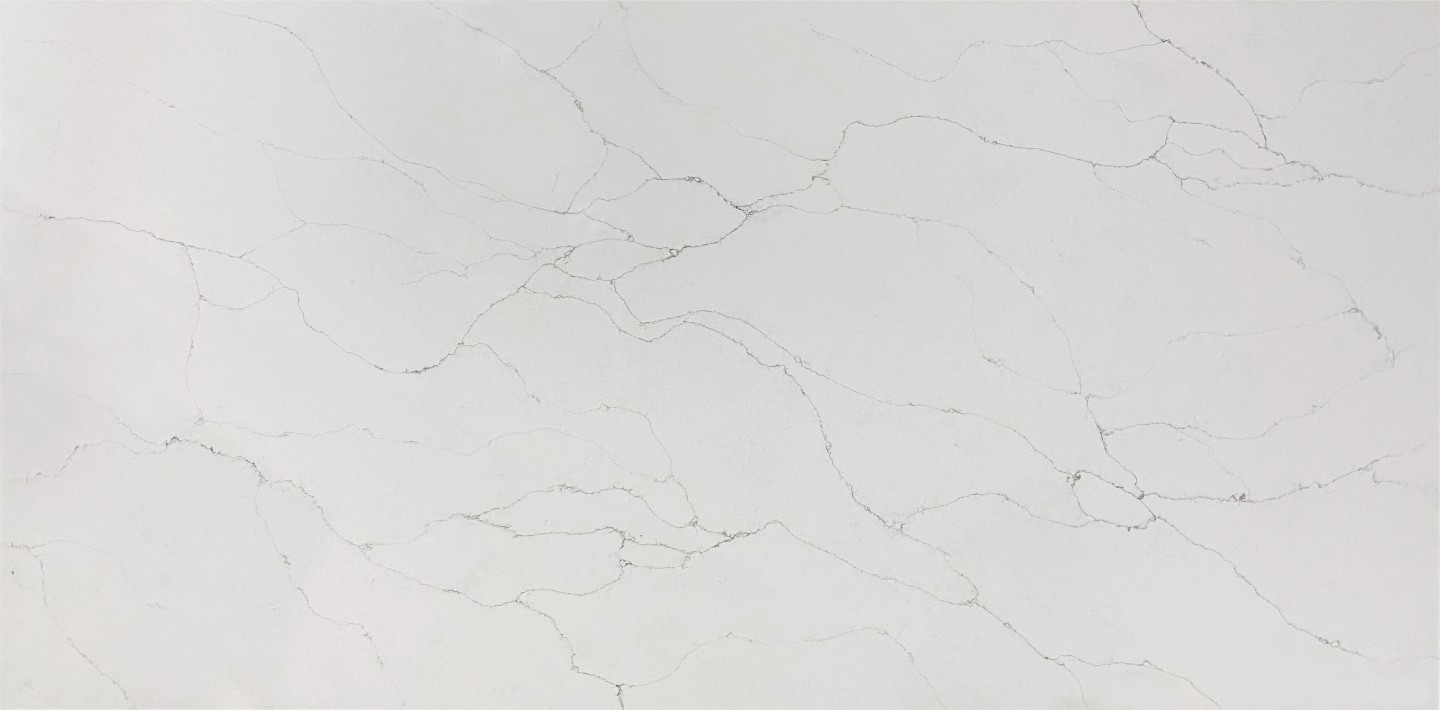 LE-V722
(Sereno Gold)
LE-V728
(Calacatta Belleza)
LE-V742
(Nimbus)
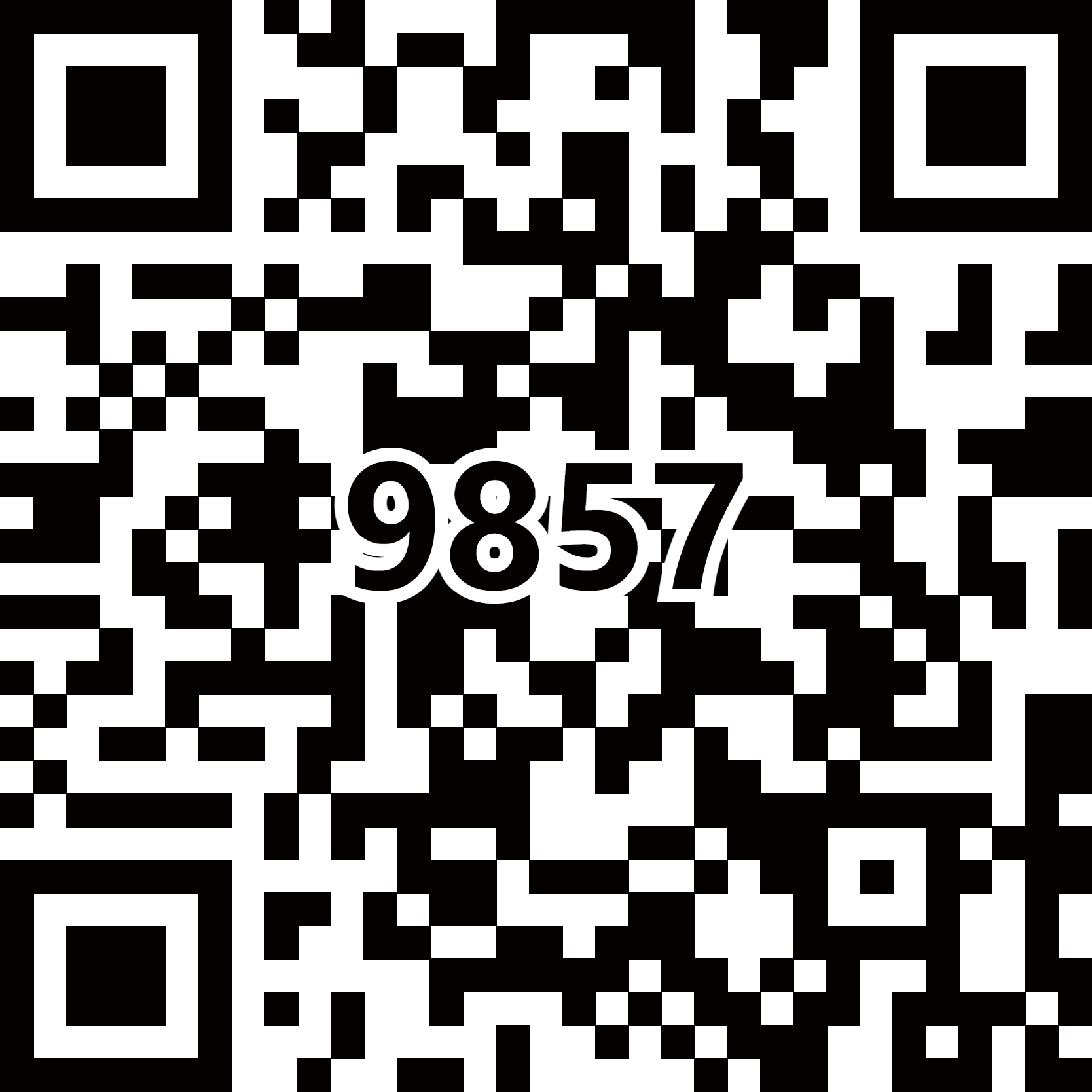 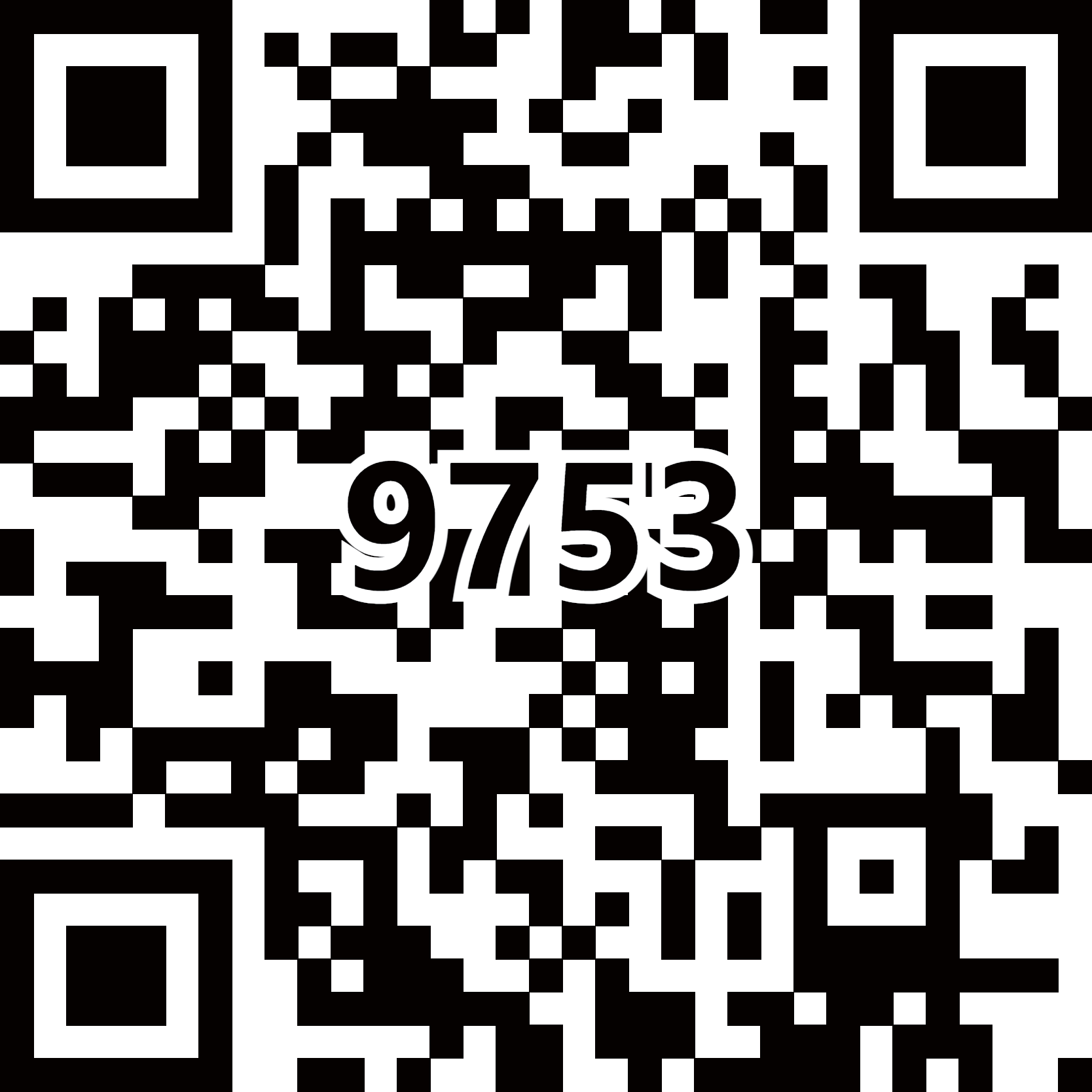 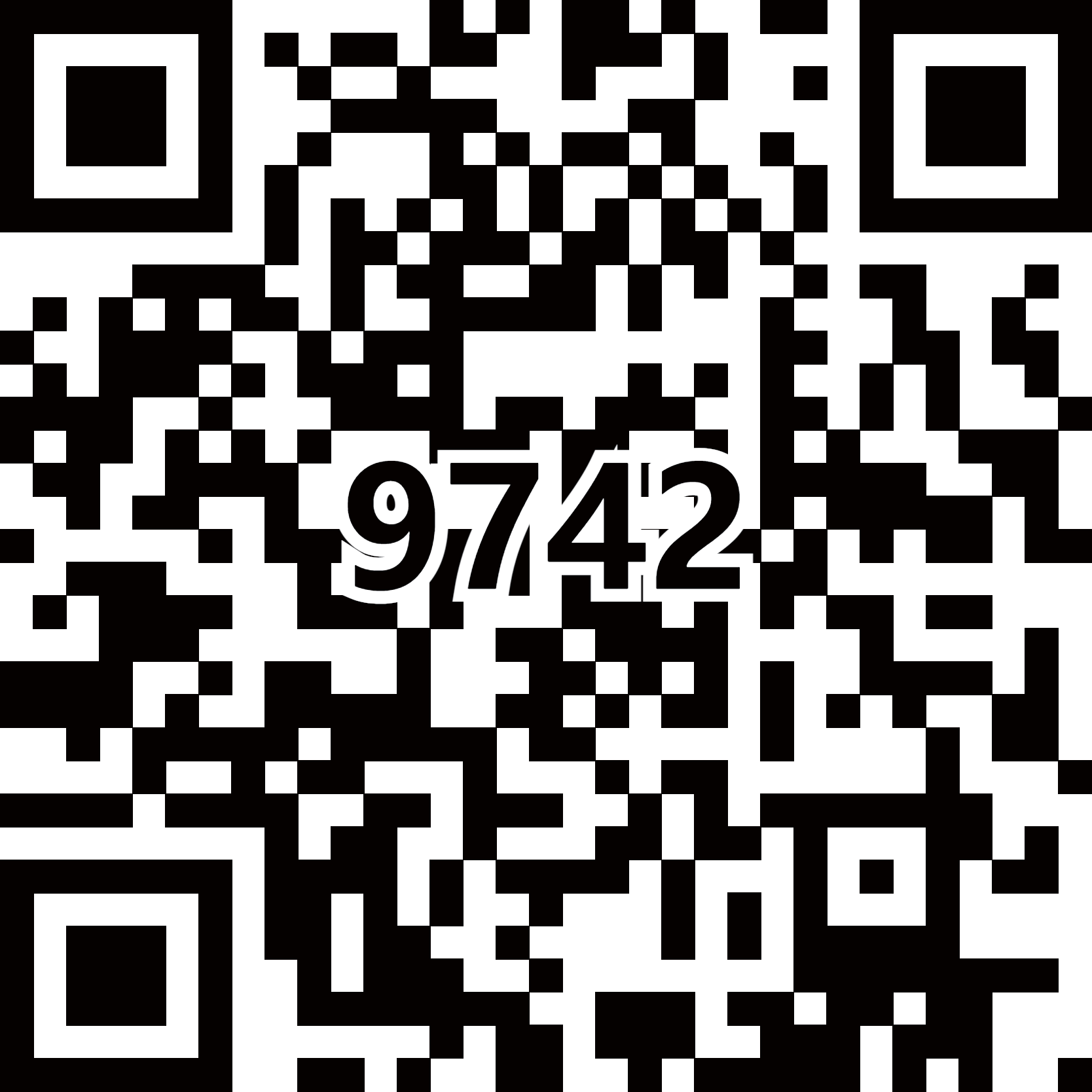 엔지니어드 스톤
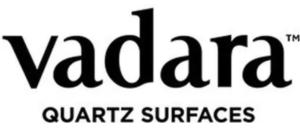 엔지어드 스톤
Enlarge Image
LuxuriousⅠ
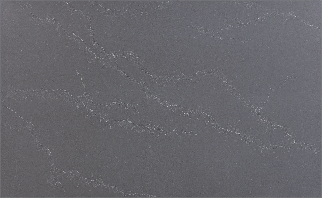 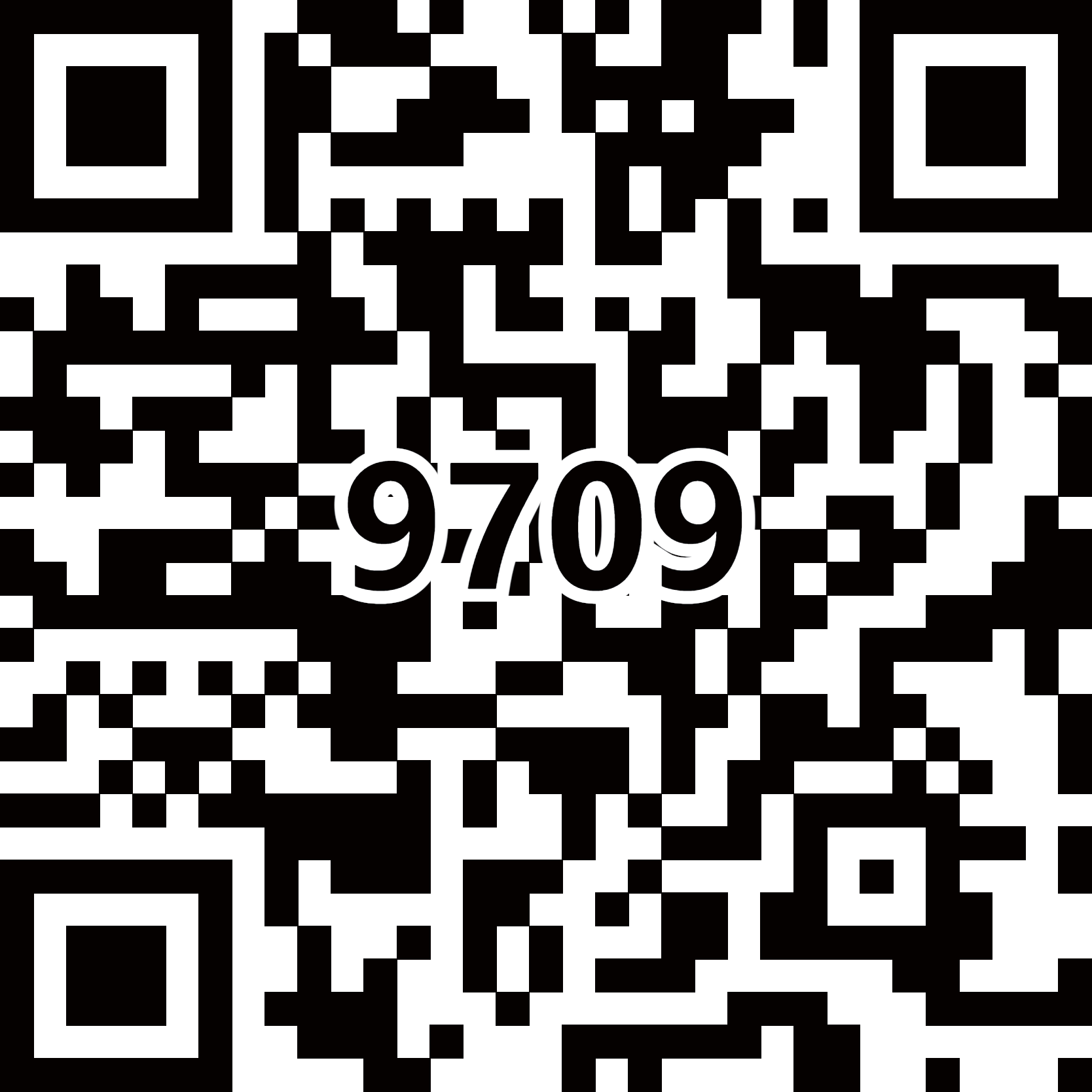 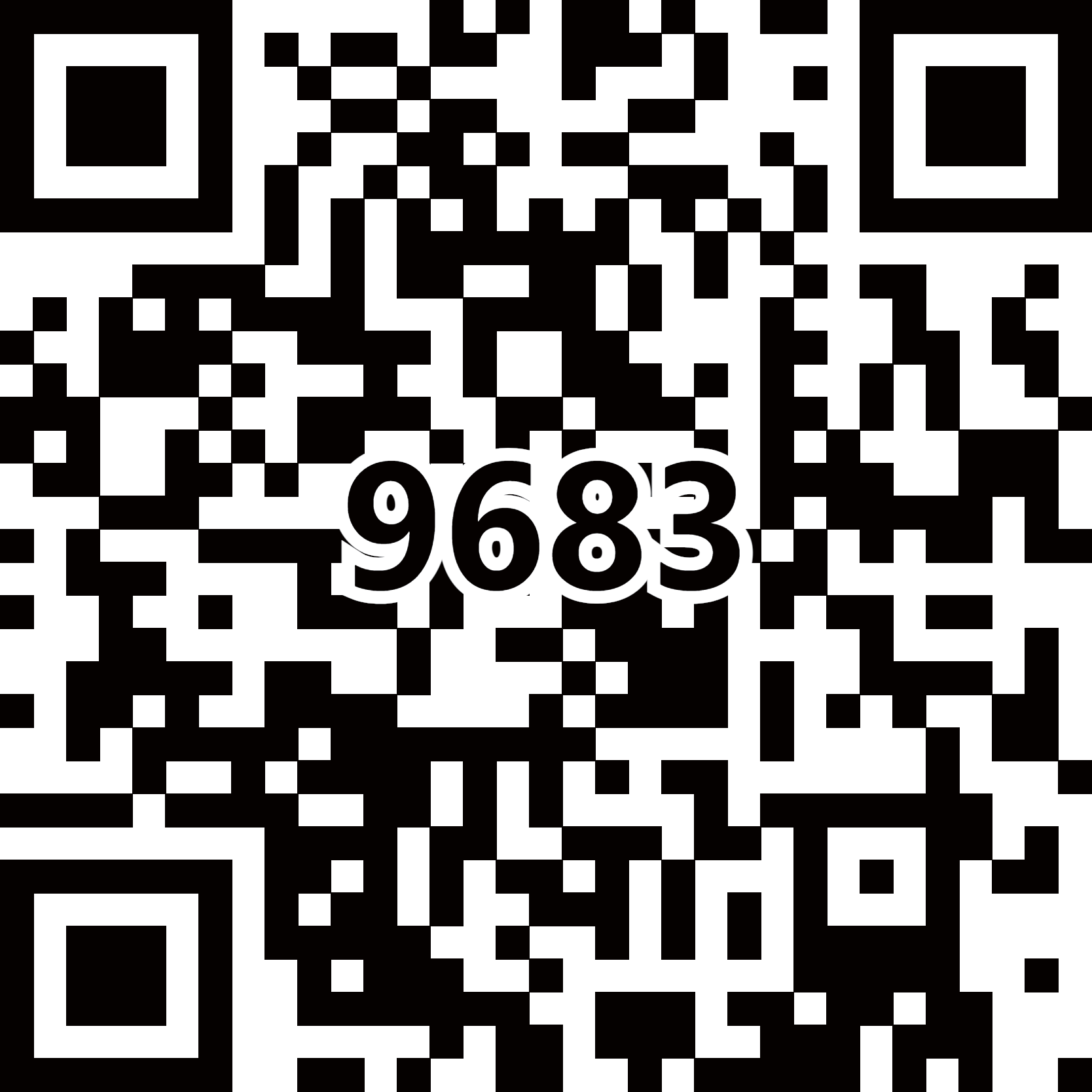 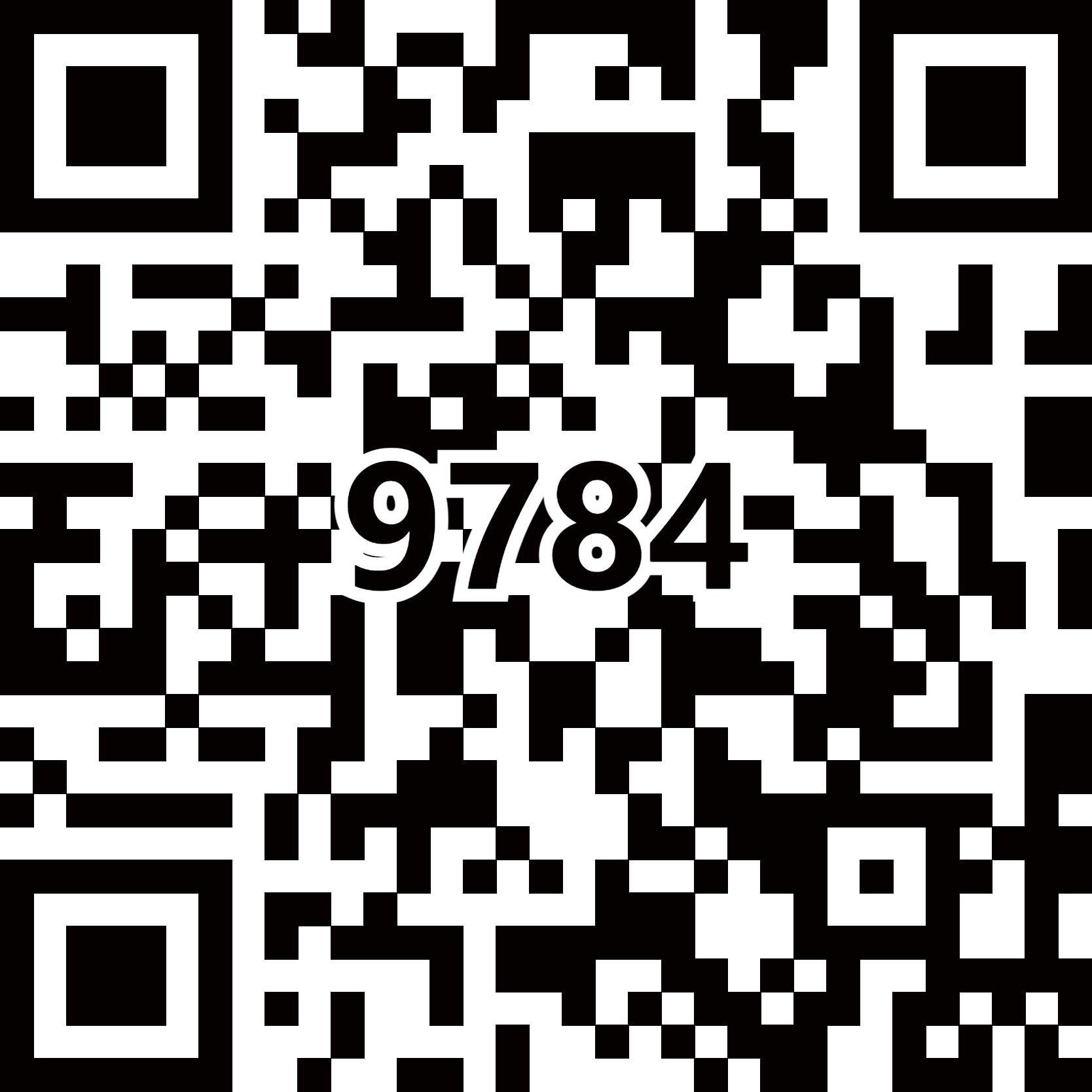 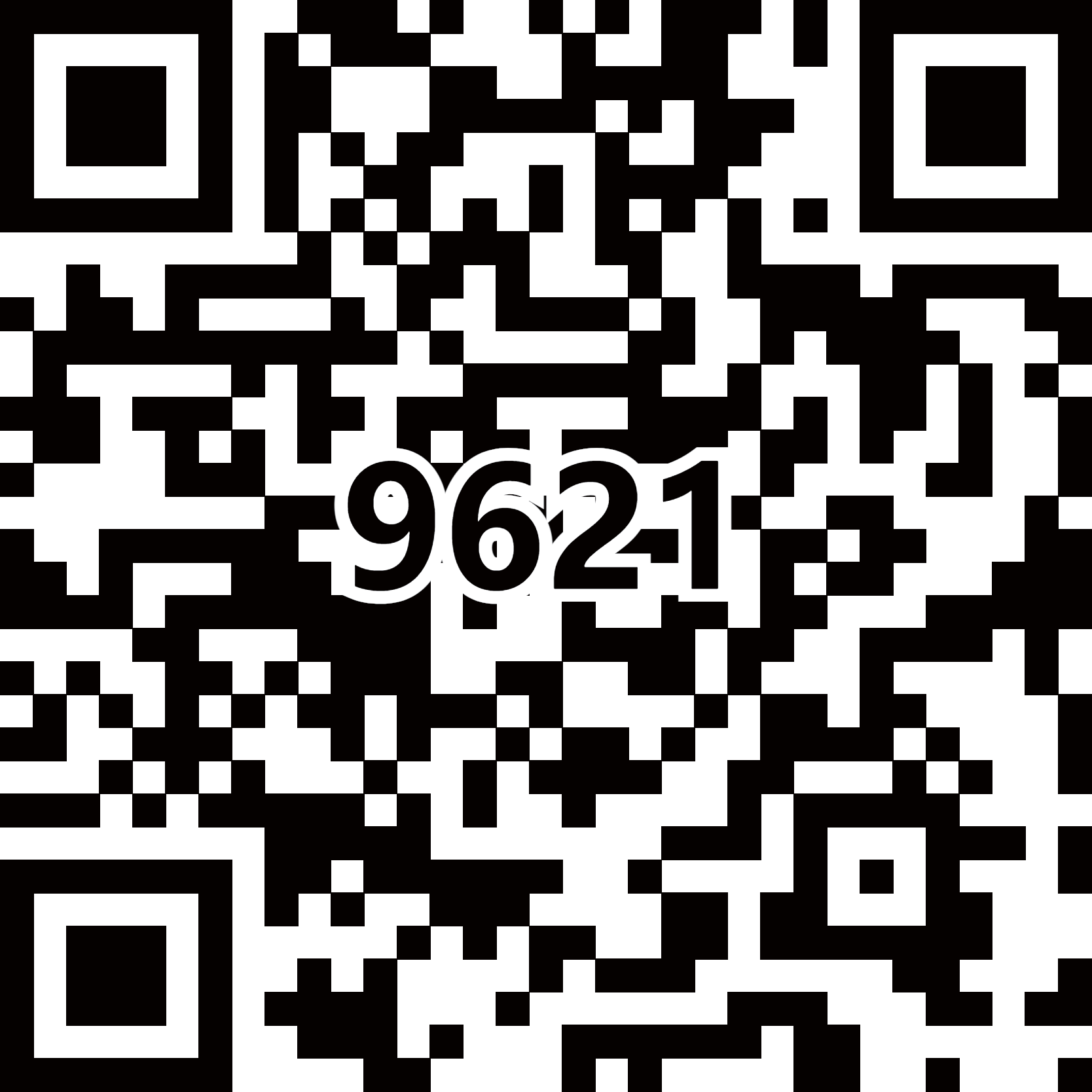 LE-9621K (V608)
(Slate Mist)
LE-9709K (V703)
(Petro Grigio)
LE-9683K  
(Palmeri)
LE-9784K
 (Calacatta Primo)
DUPONT 전용
LE-9742K
(Avenue White)
LE-9712K
(Versilia Grigio)
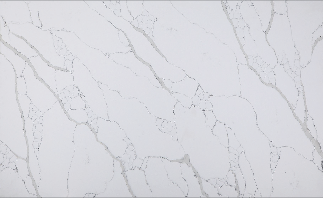 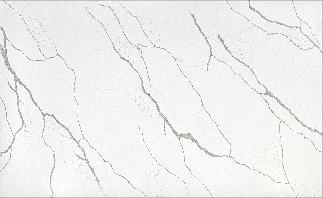 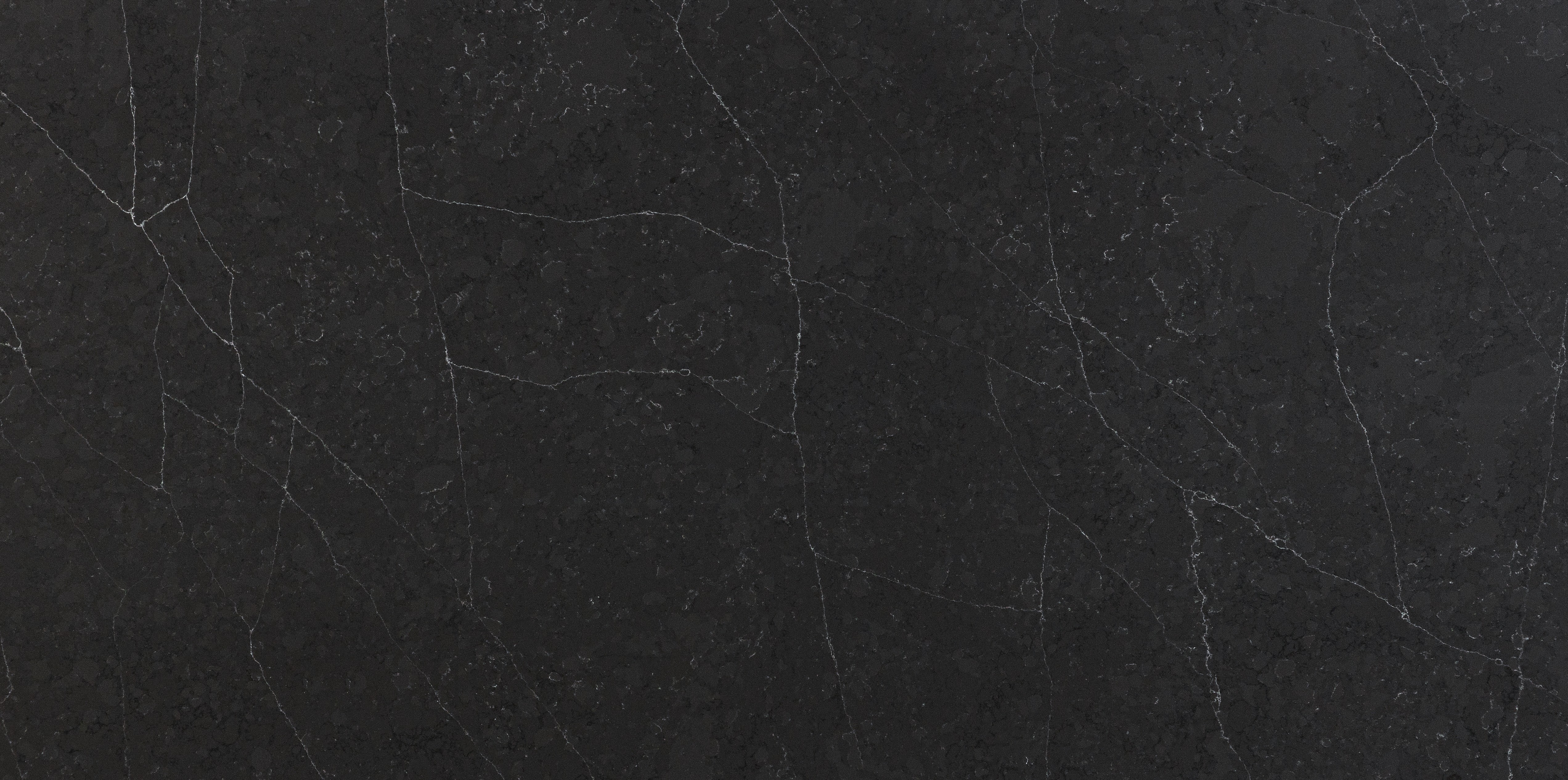 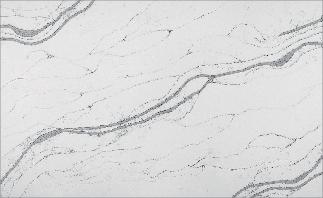 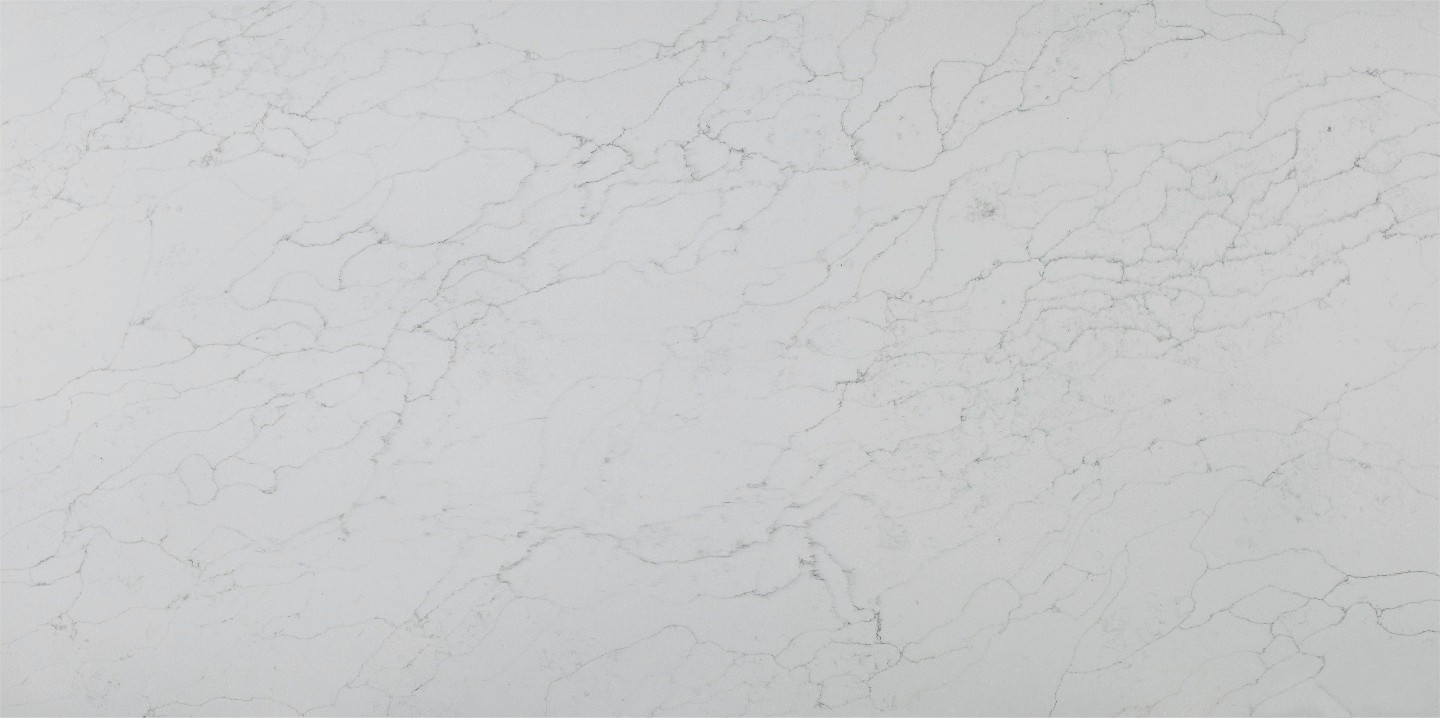 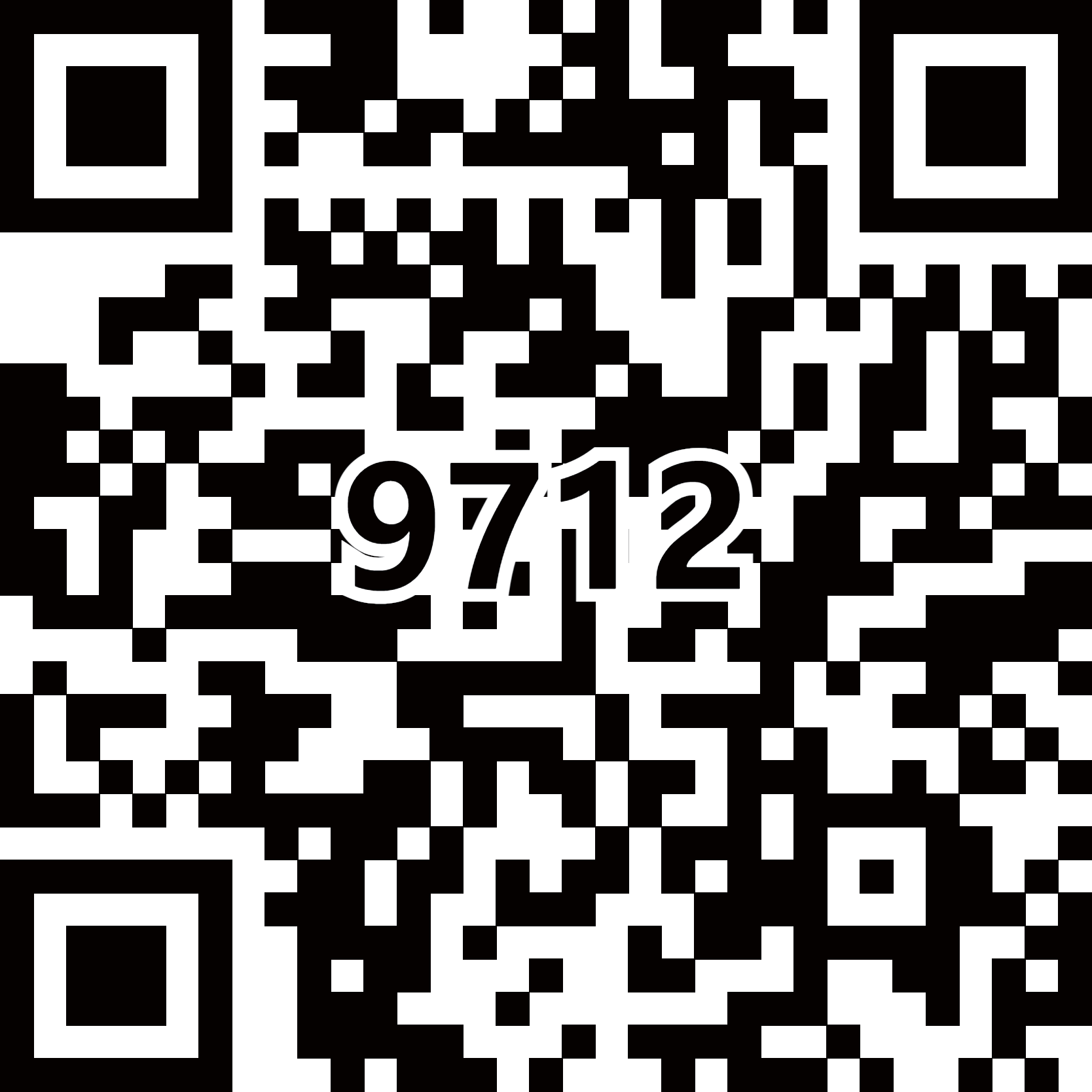 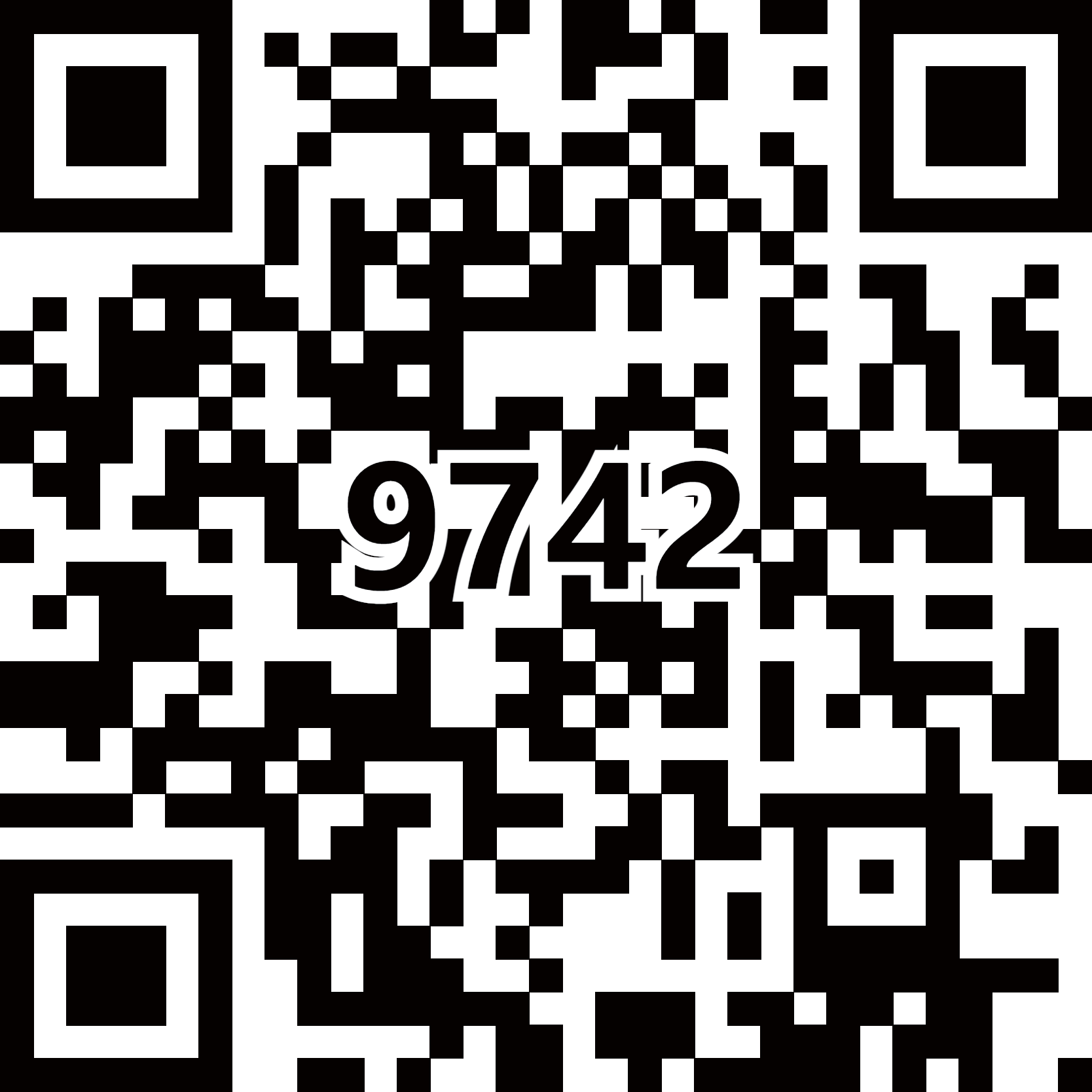 Major Achievement Image
Kitchen & Dining
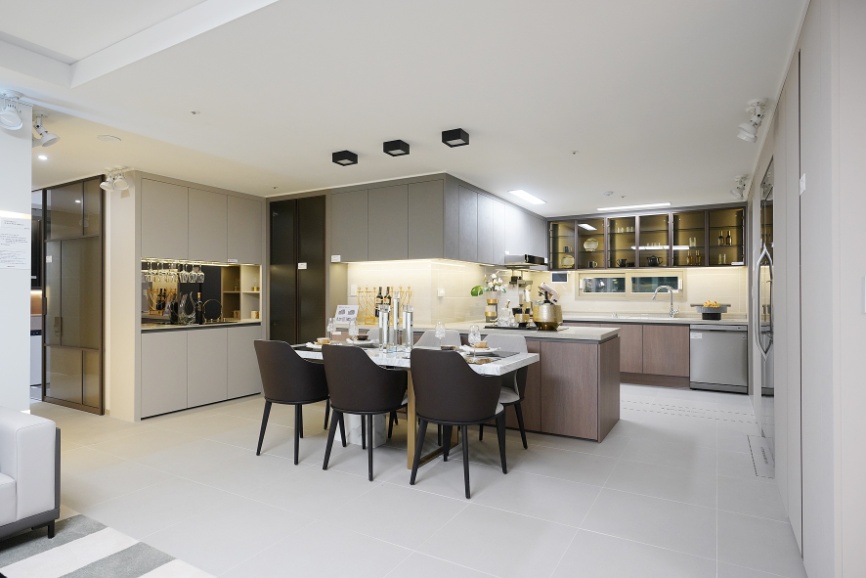 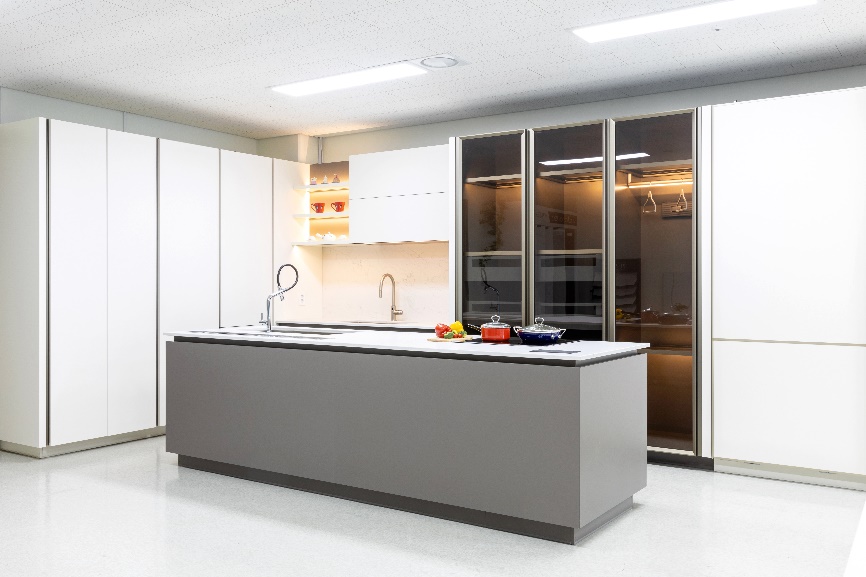 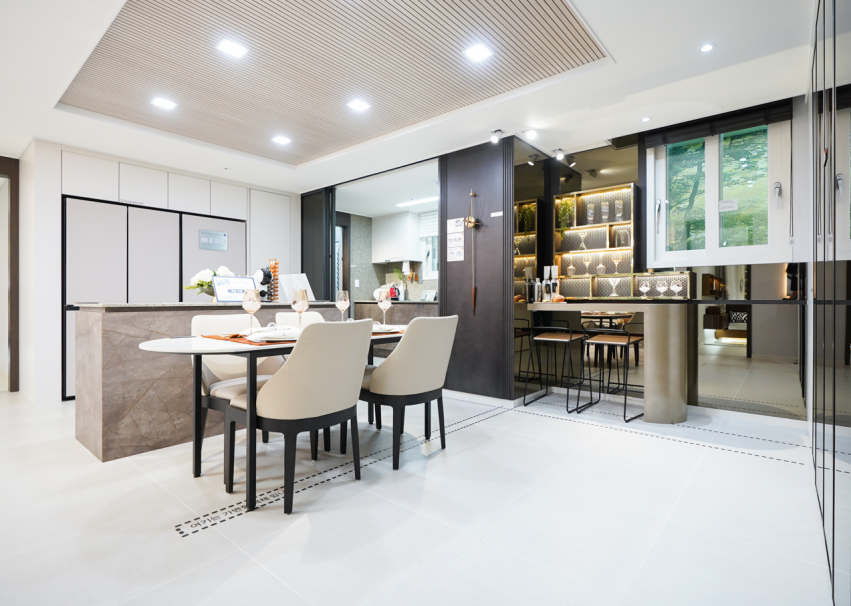 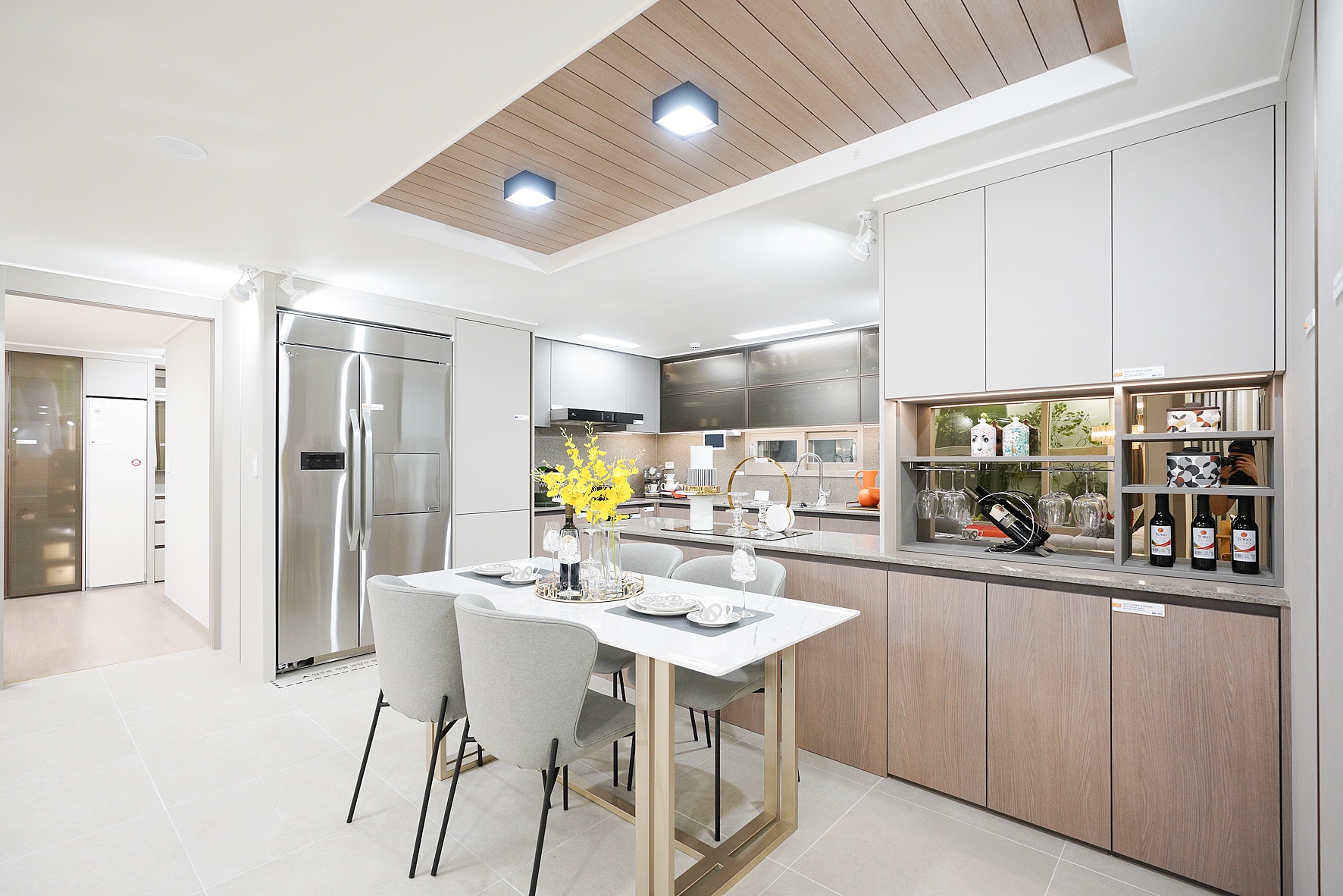 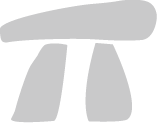 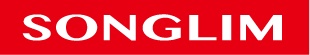 Major Achievement Image
Furniture
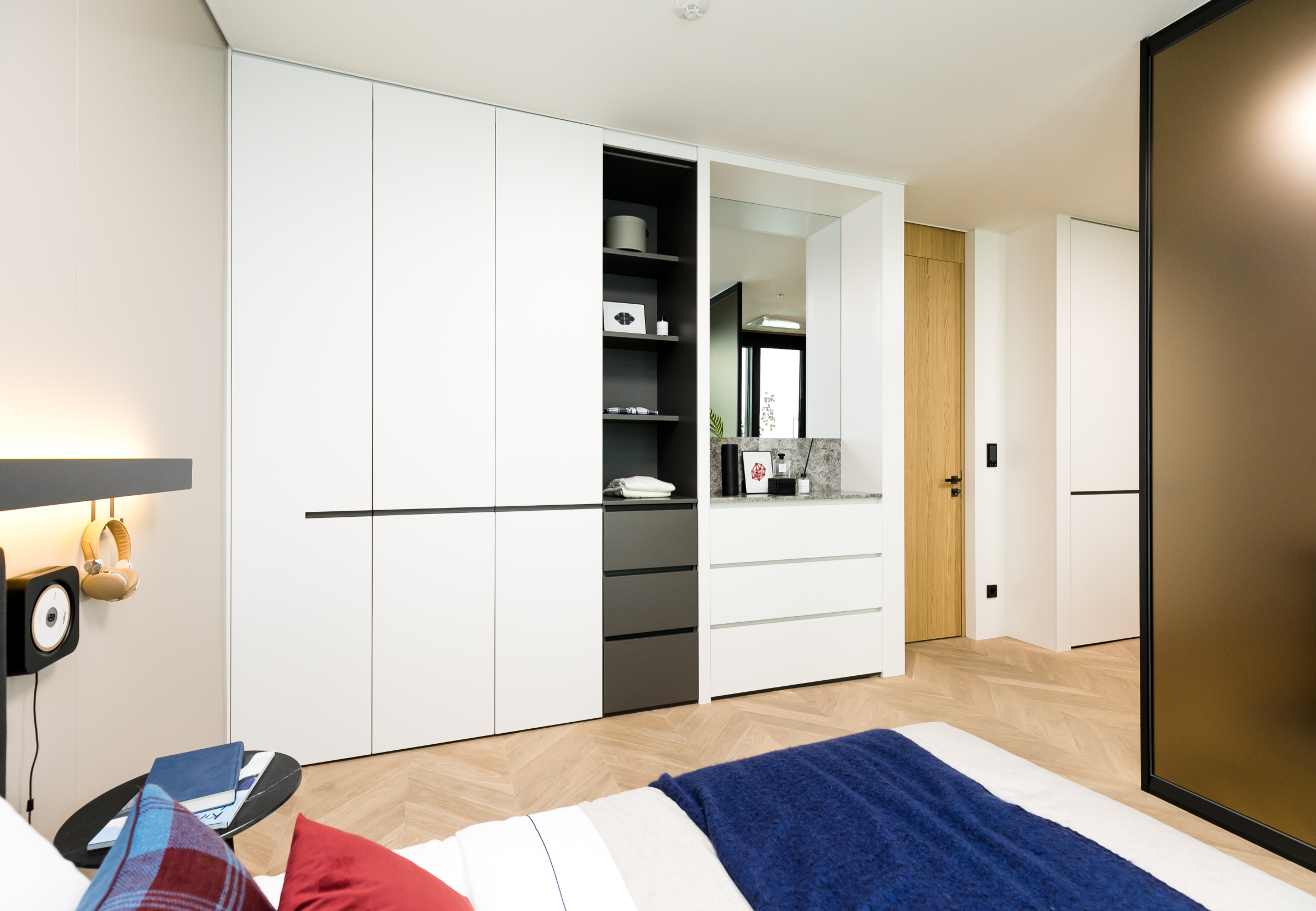 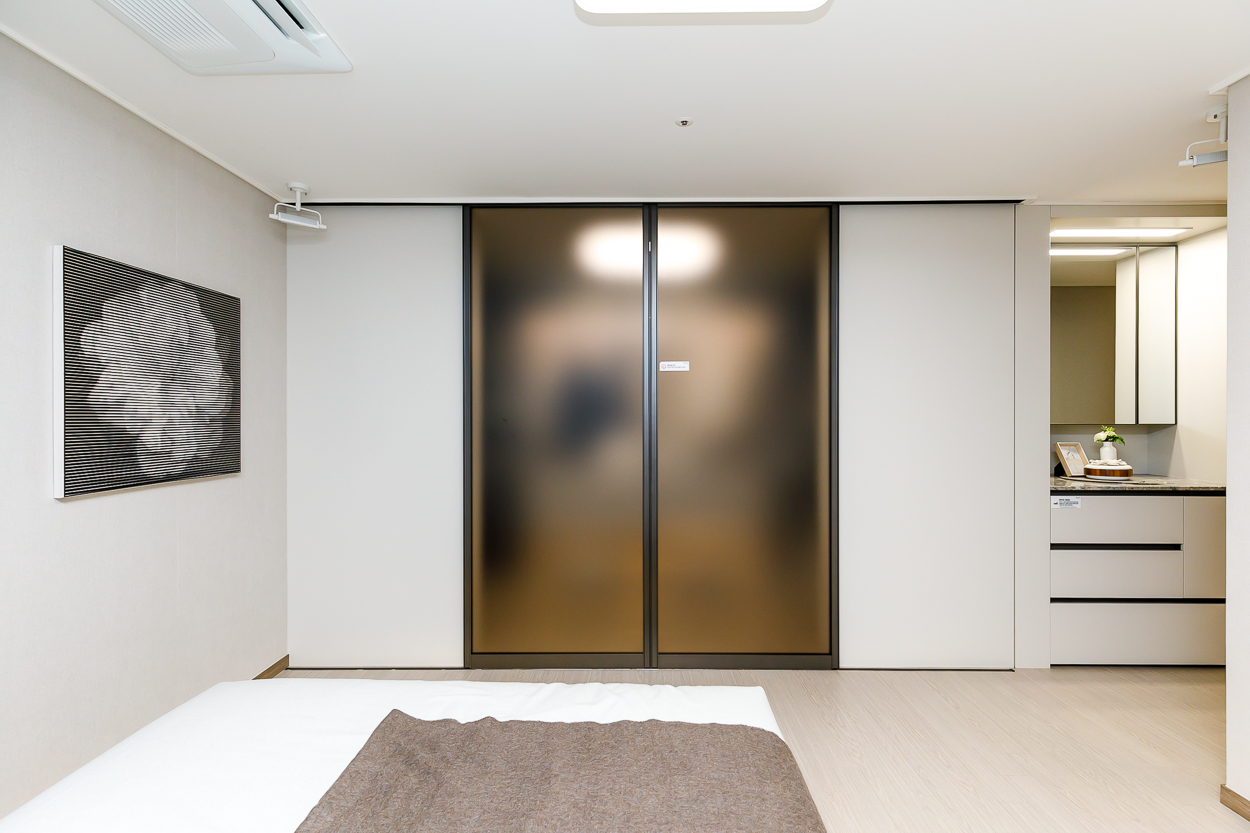 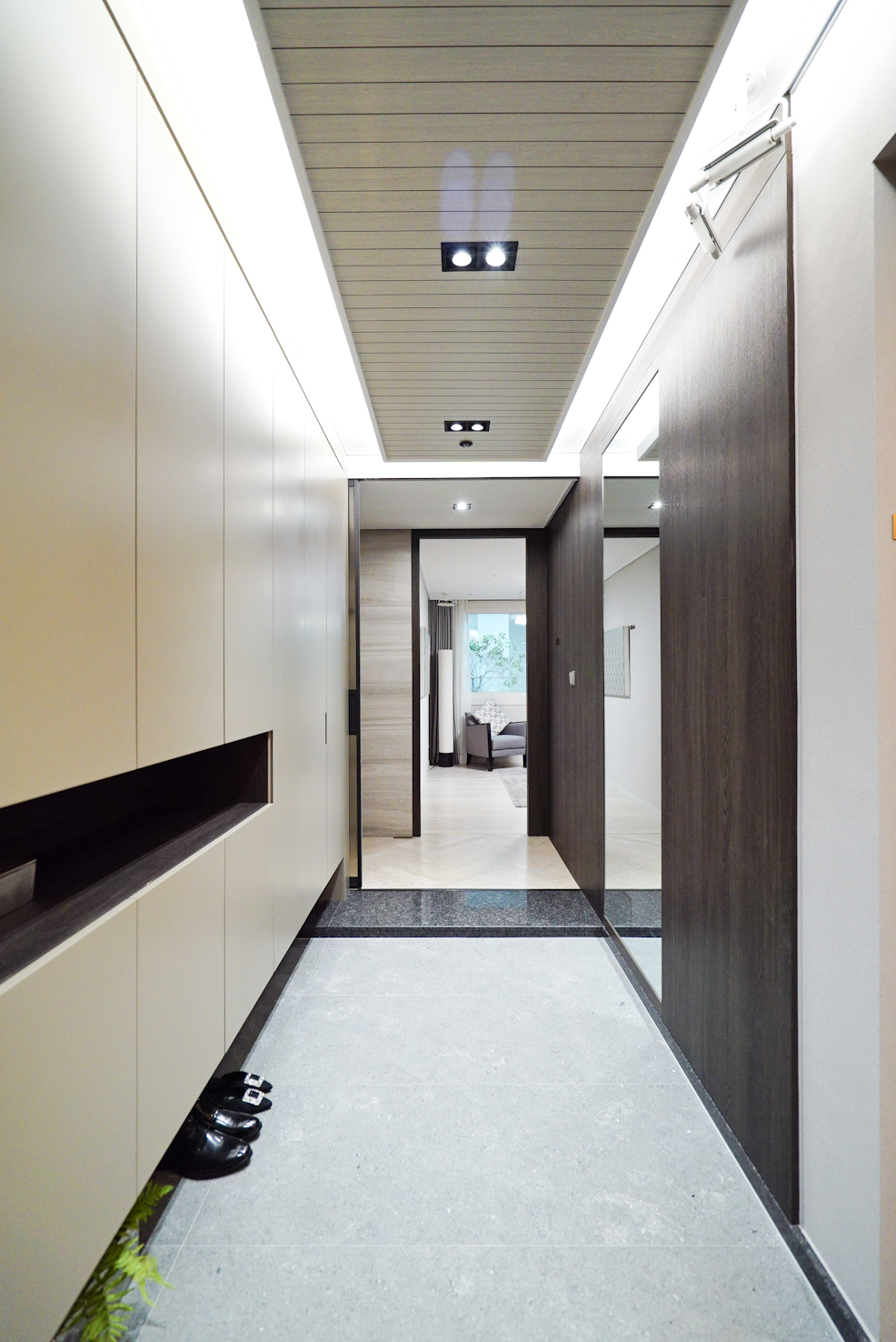 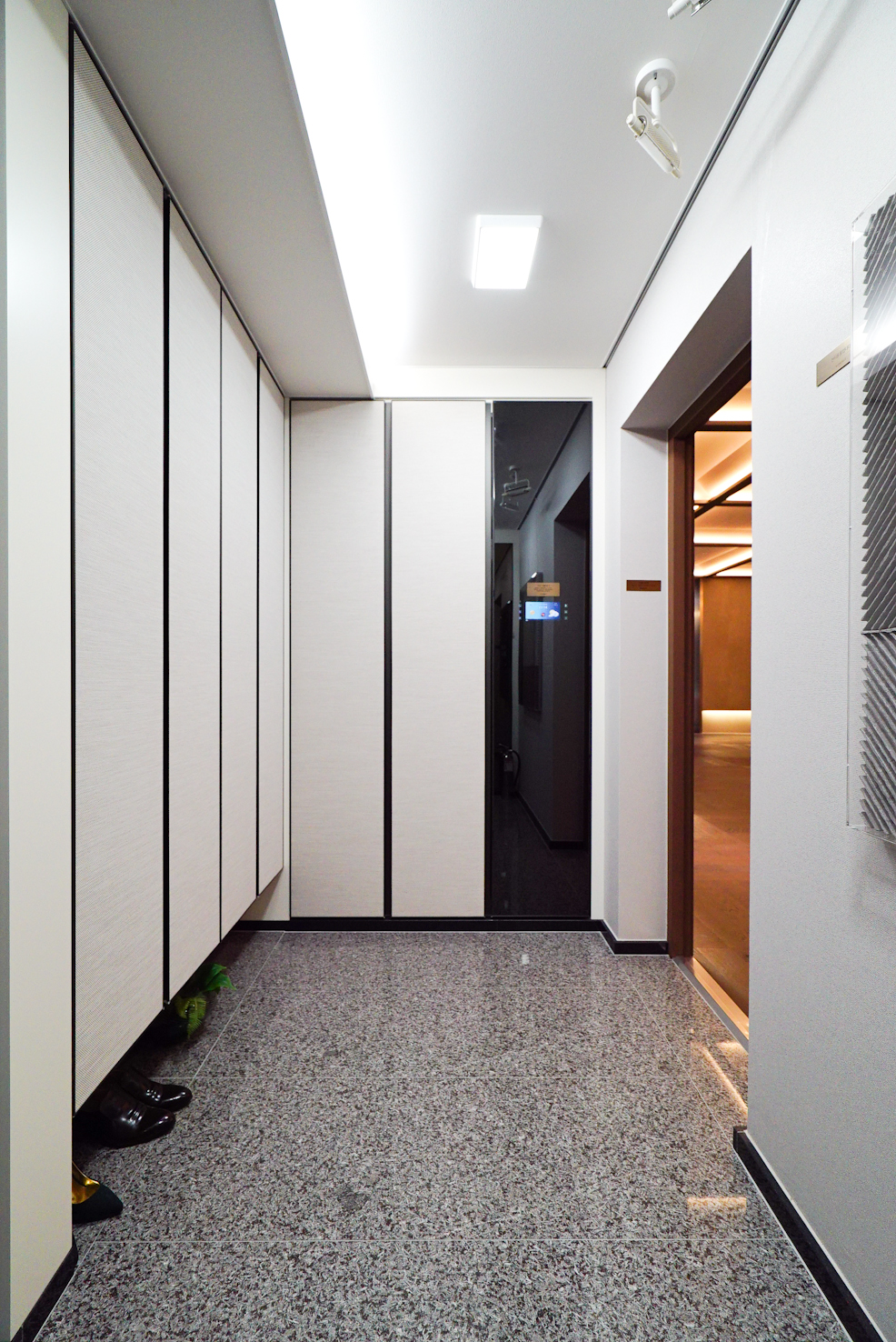 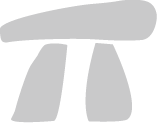 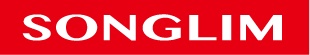 Major Achievement Image
Dress Room
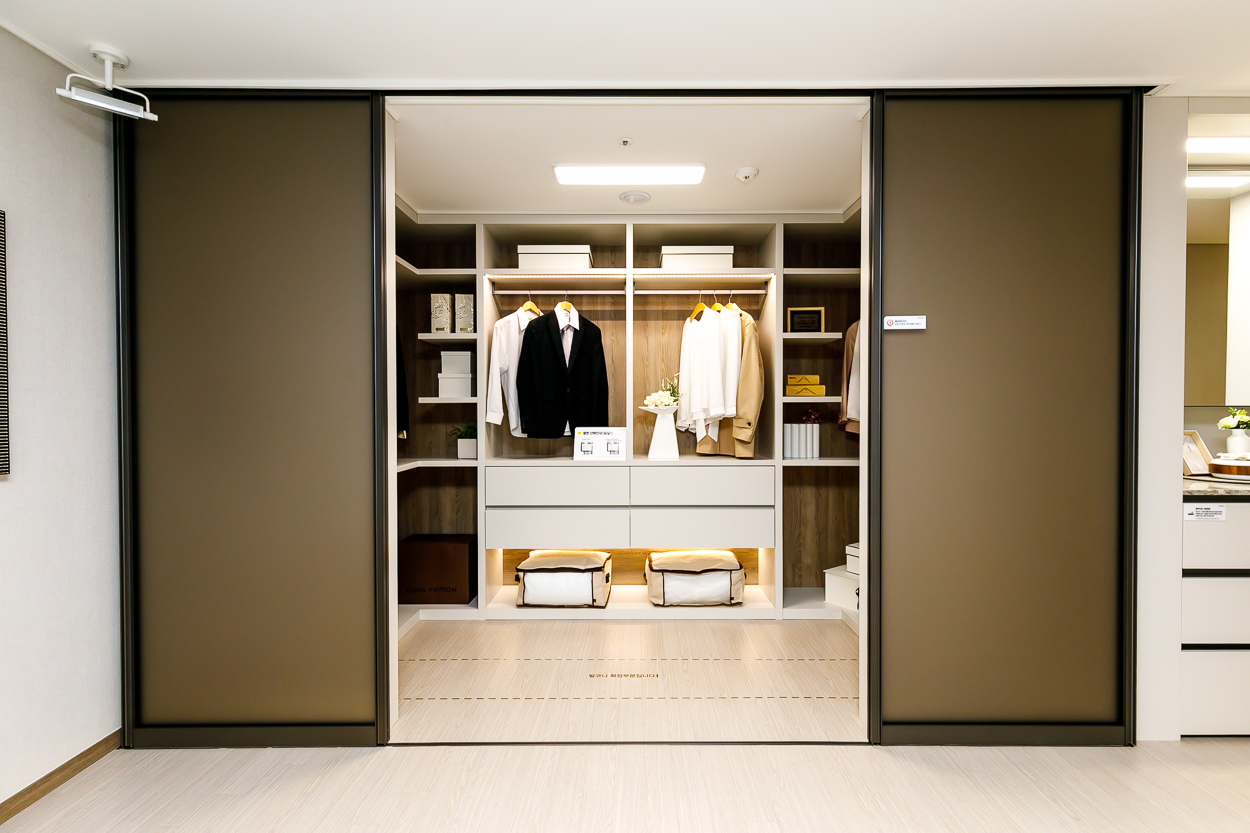 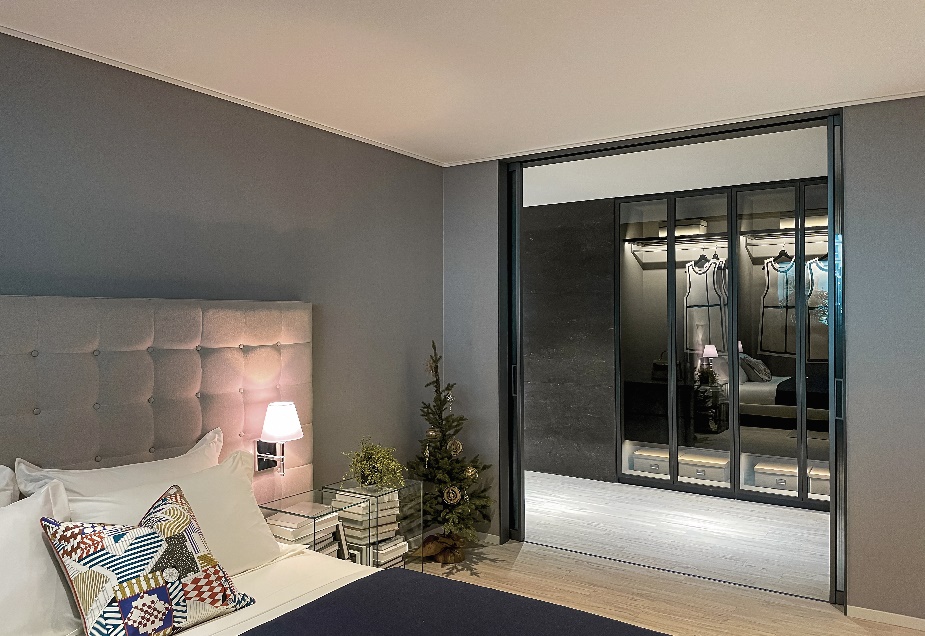 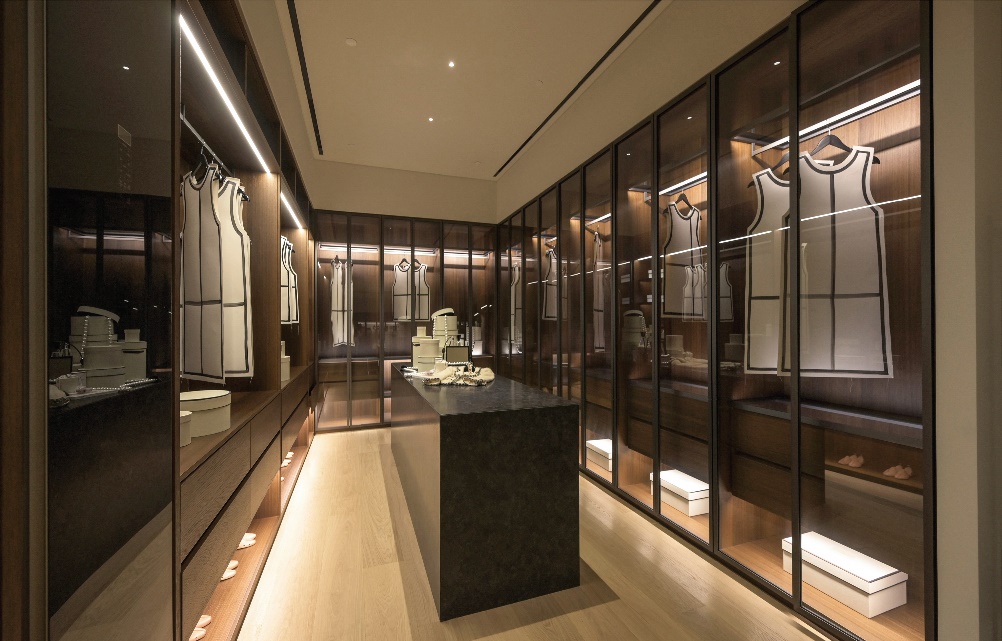 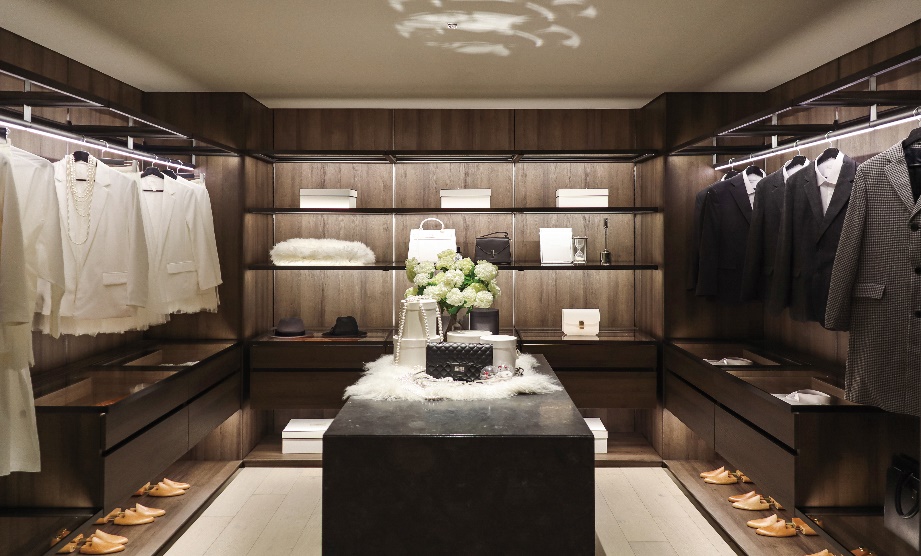 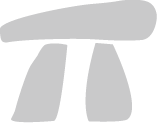 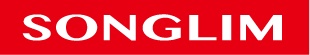 Major Achievement Image
Resort & Hotel
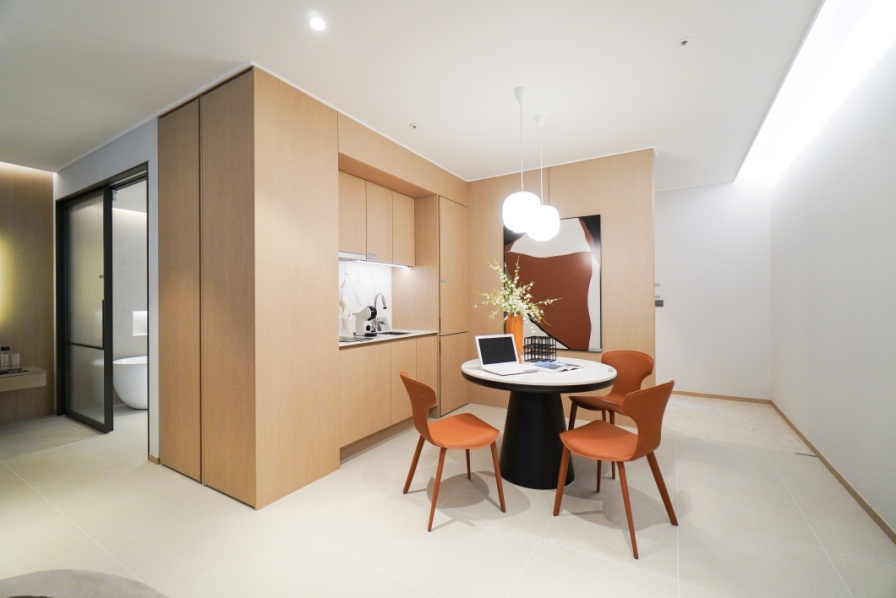 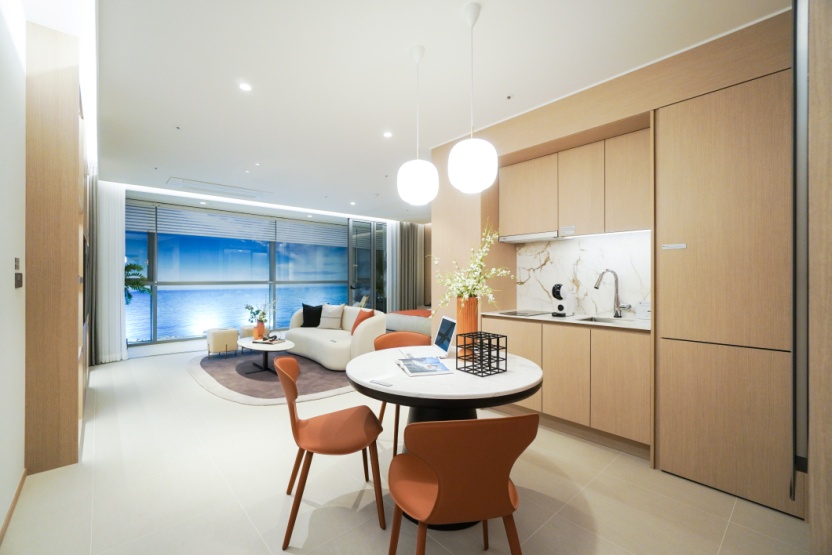 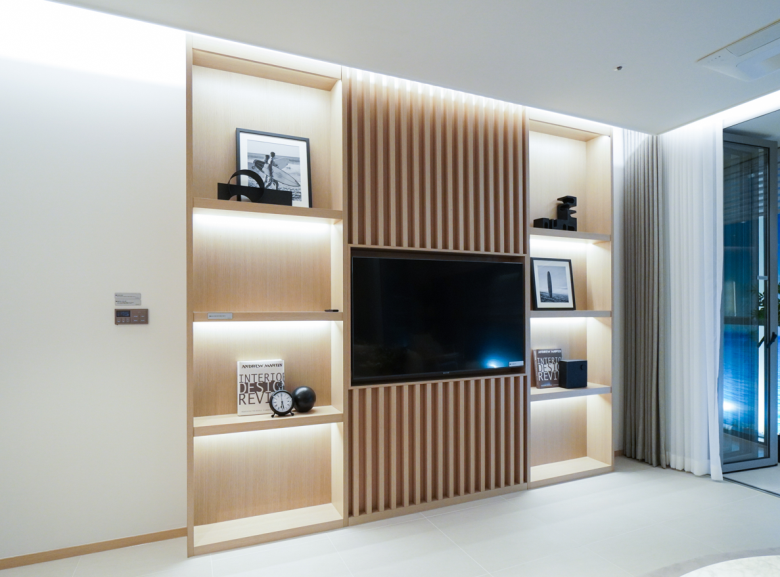 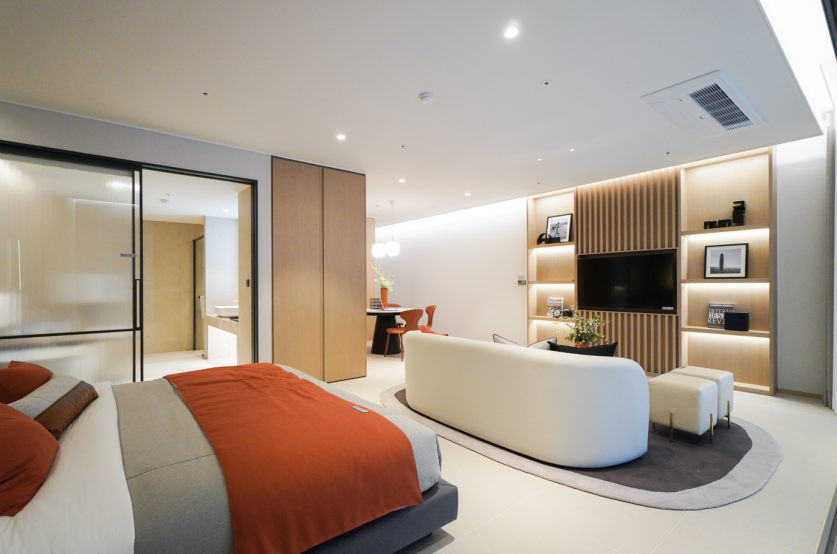 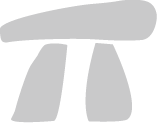 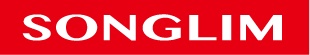 Major Achievement Image
Resort & Hotel
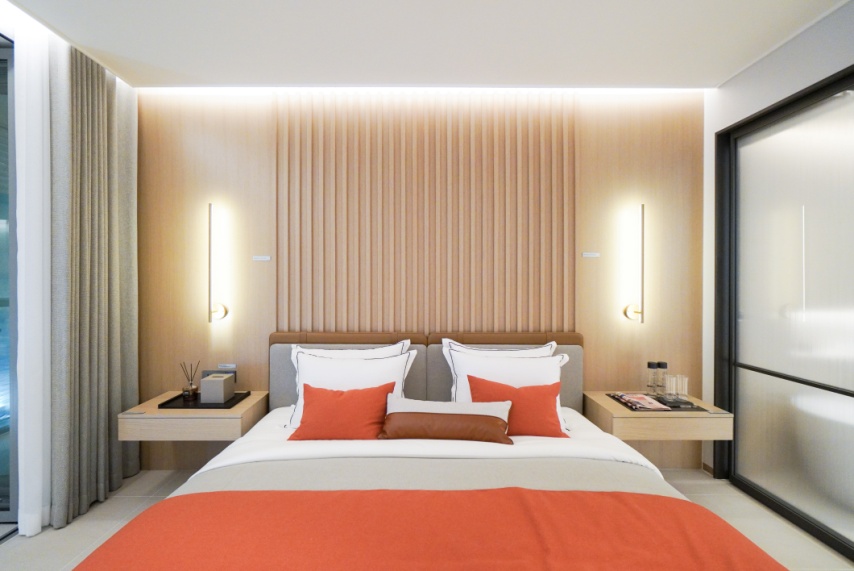 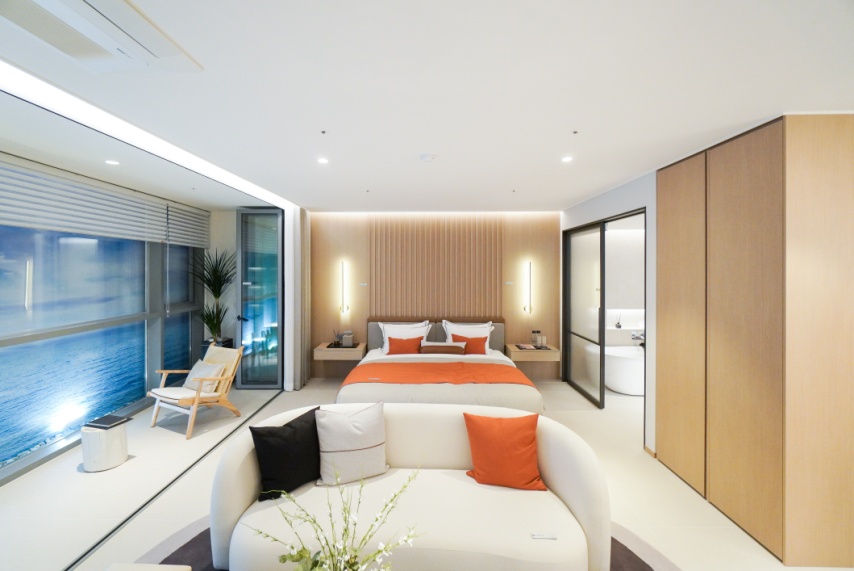 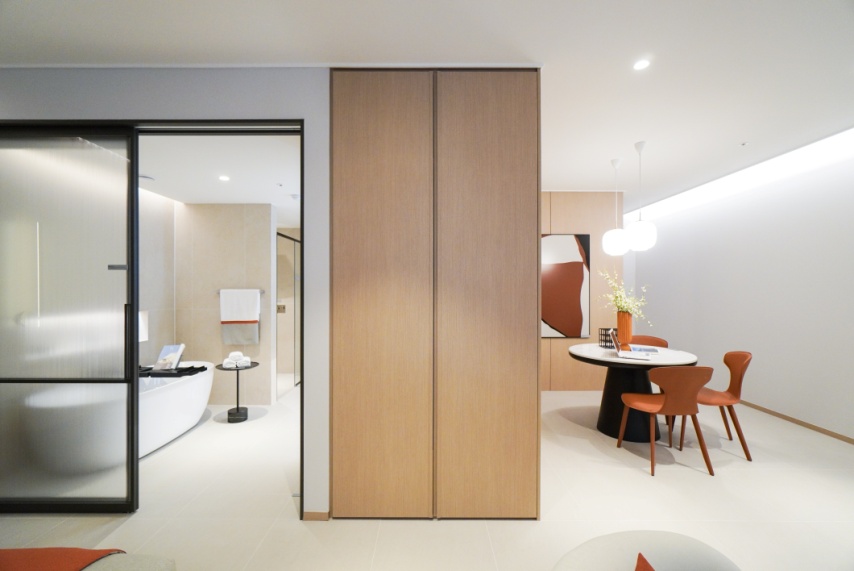 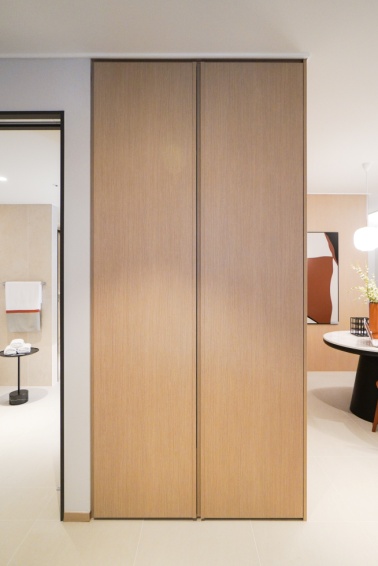 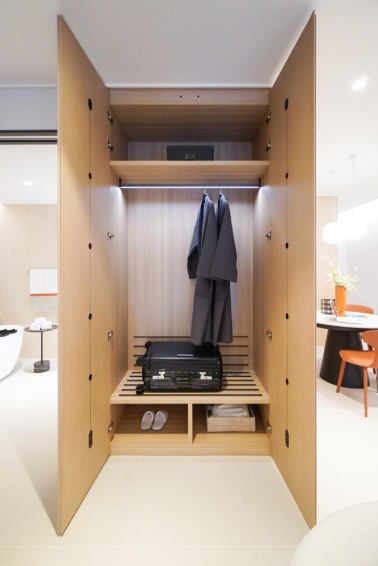 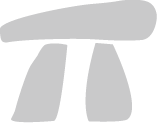 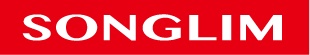 Major Achievement Image
Resort & Hotel
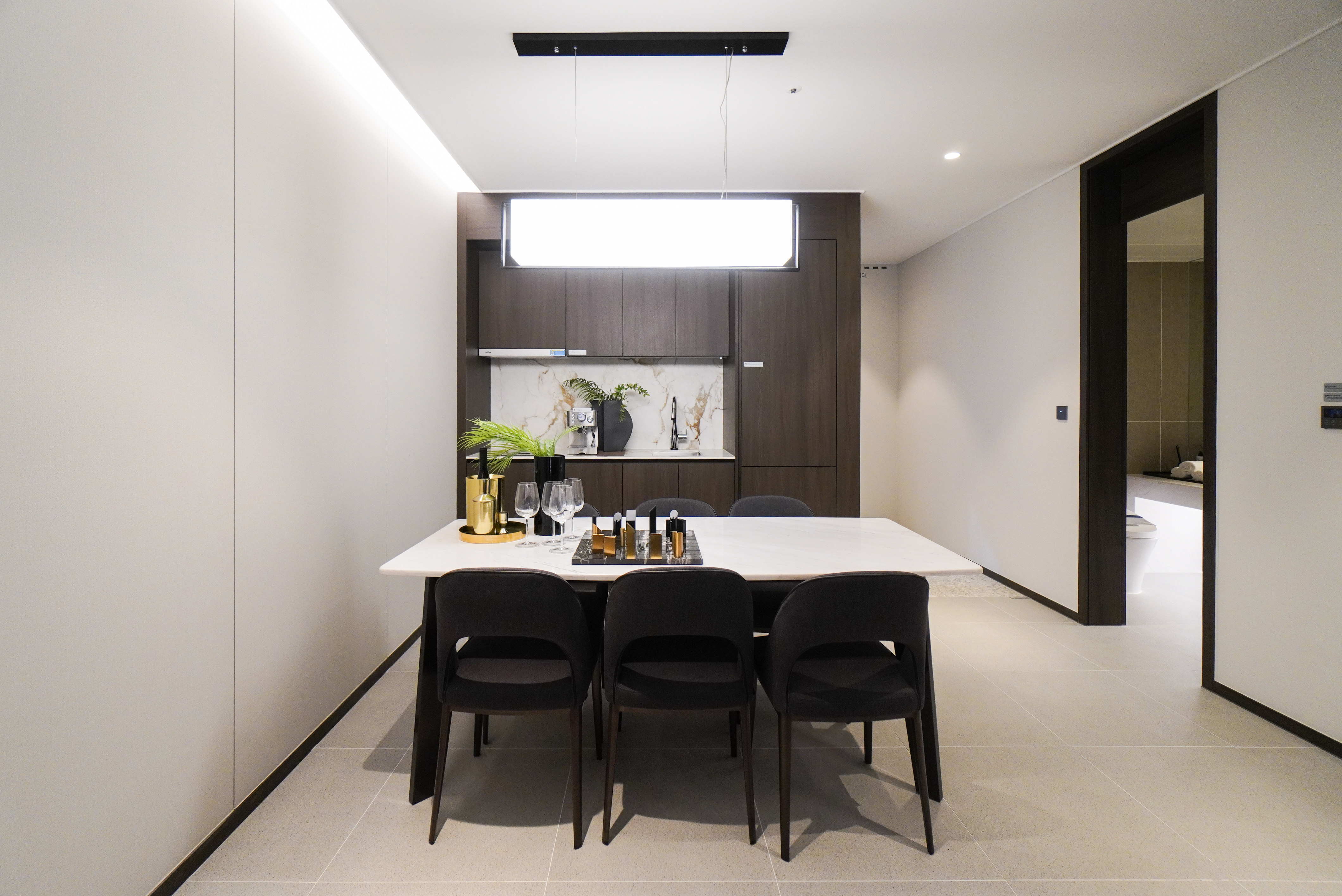 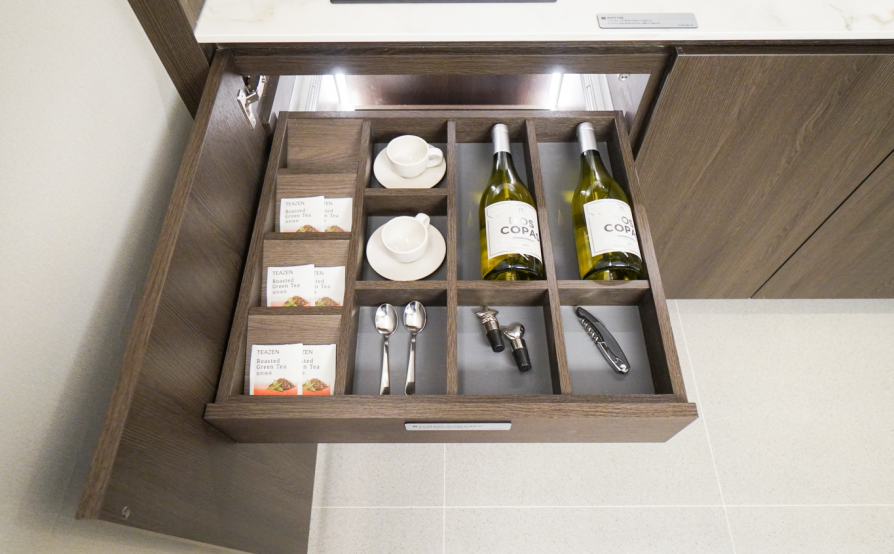 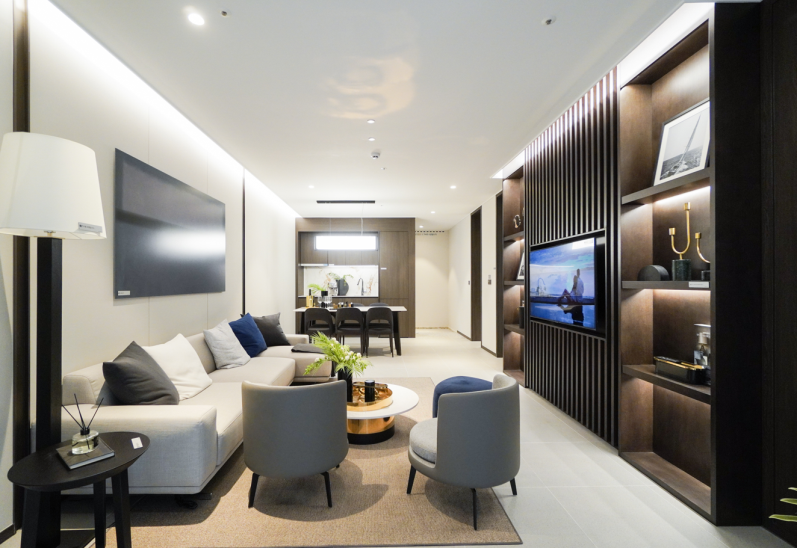 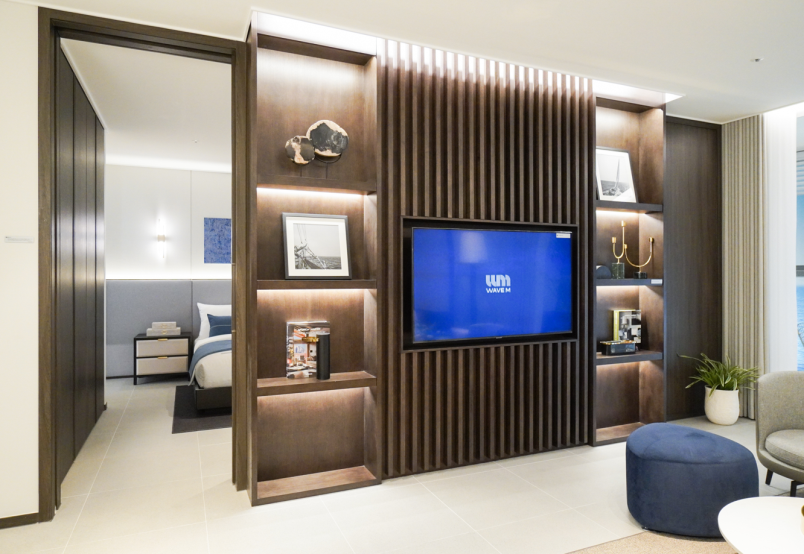 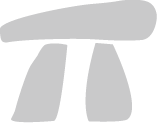 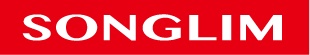 Major Achievement Image
Resort & Hotel
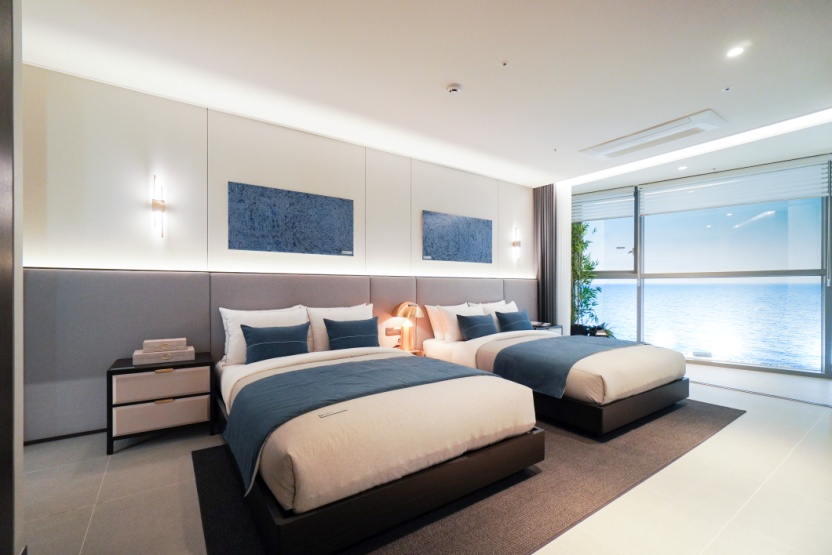 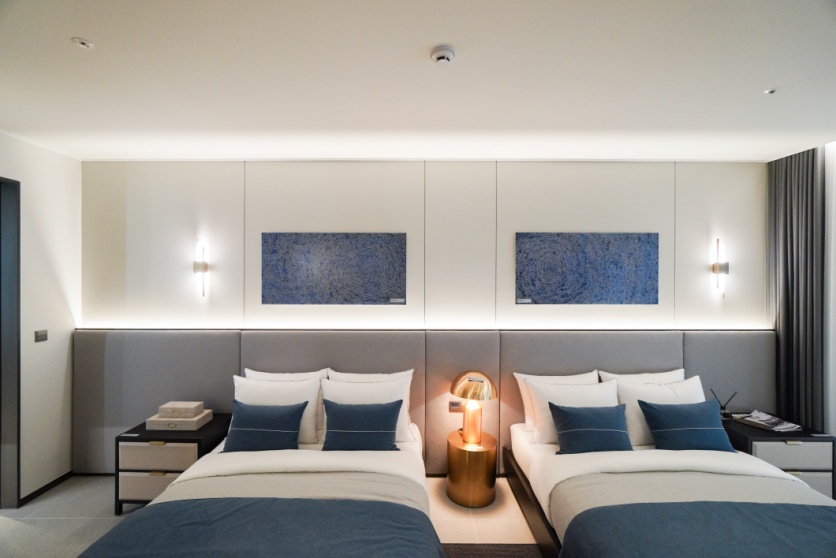 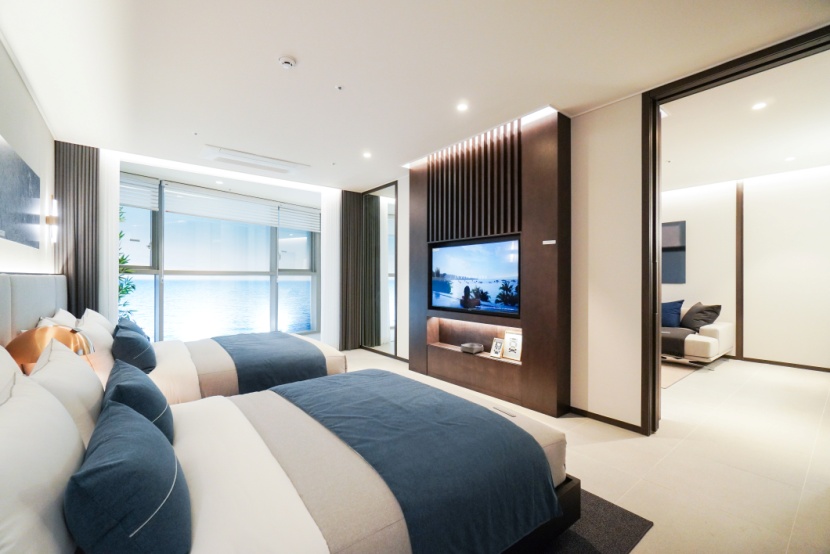 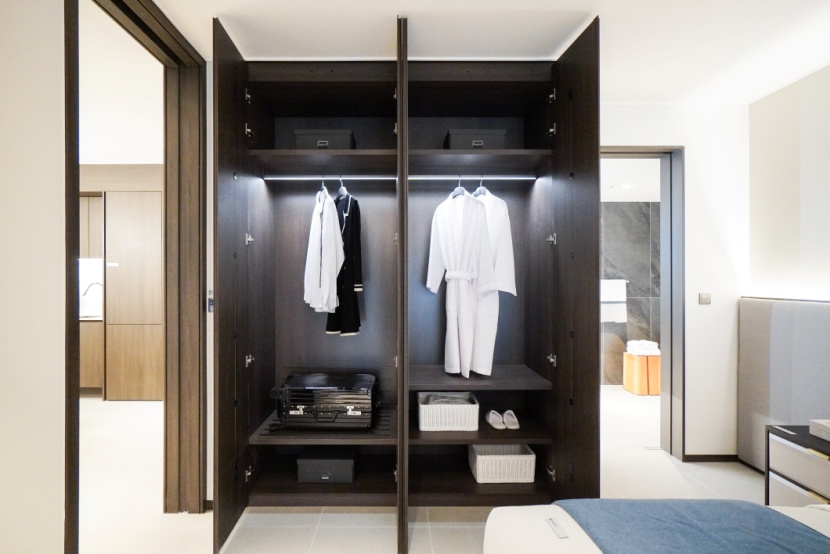 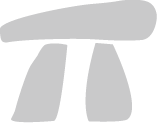 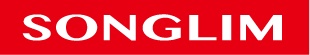